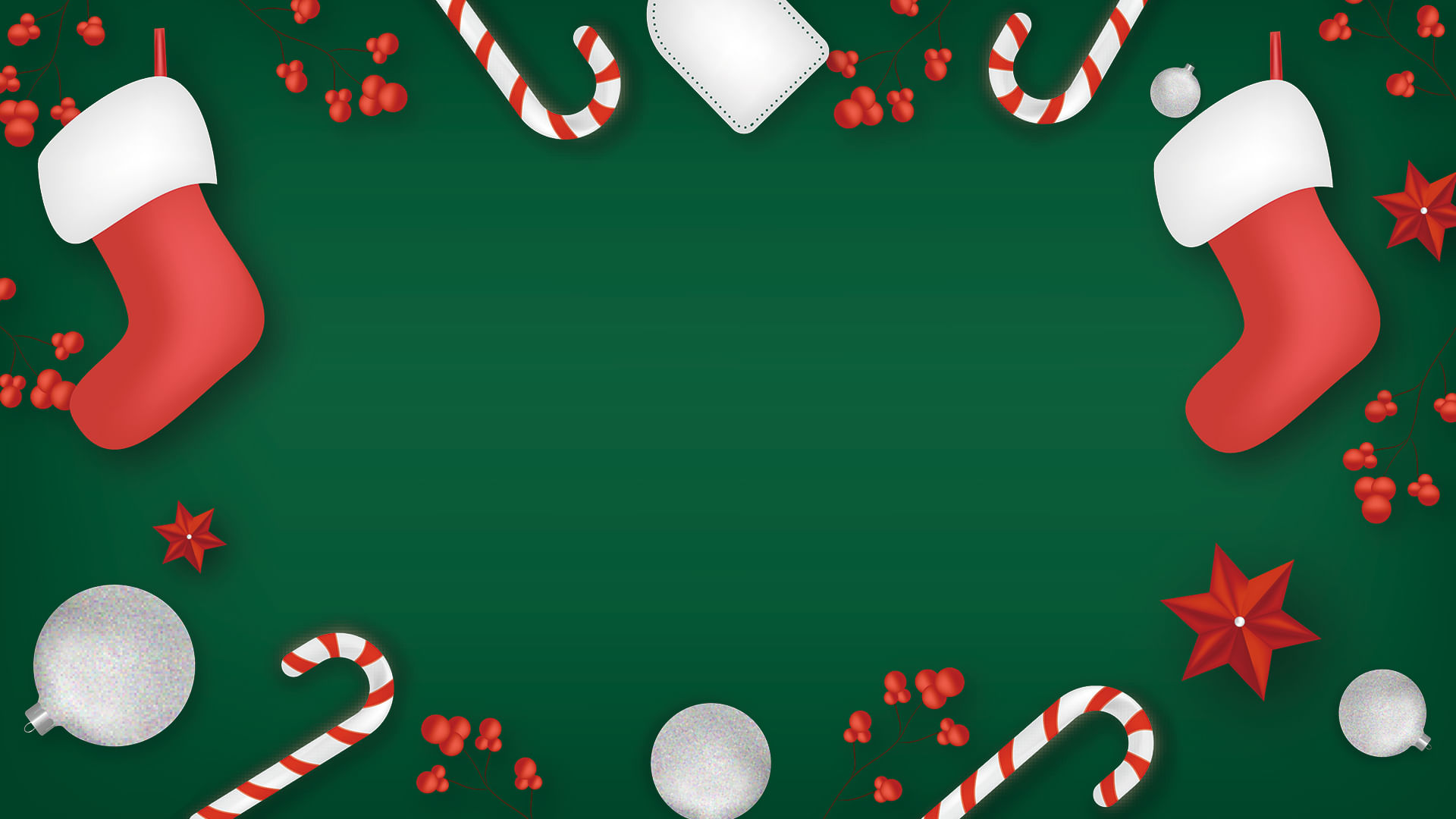 圣诞节
活动策划PPT模板
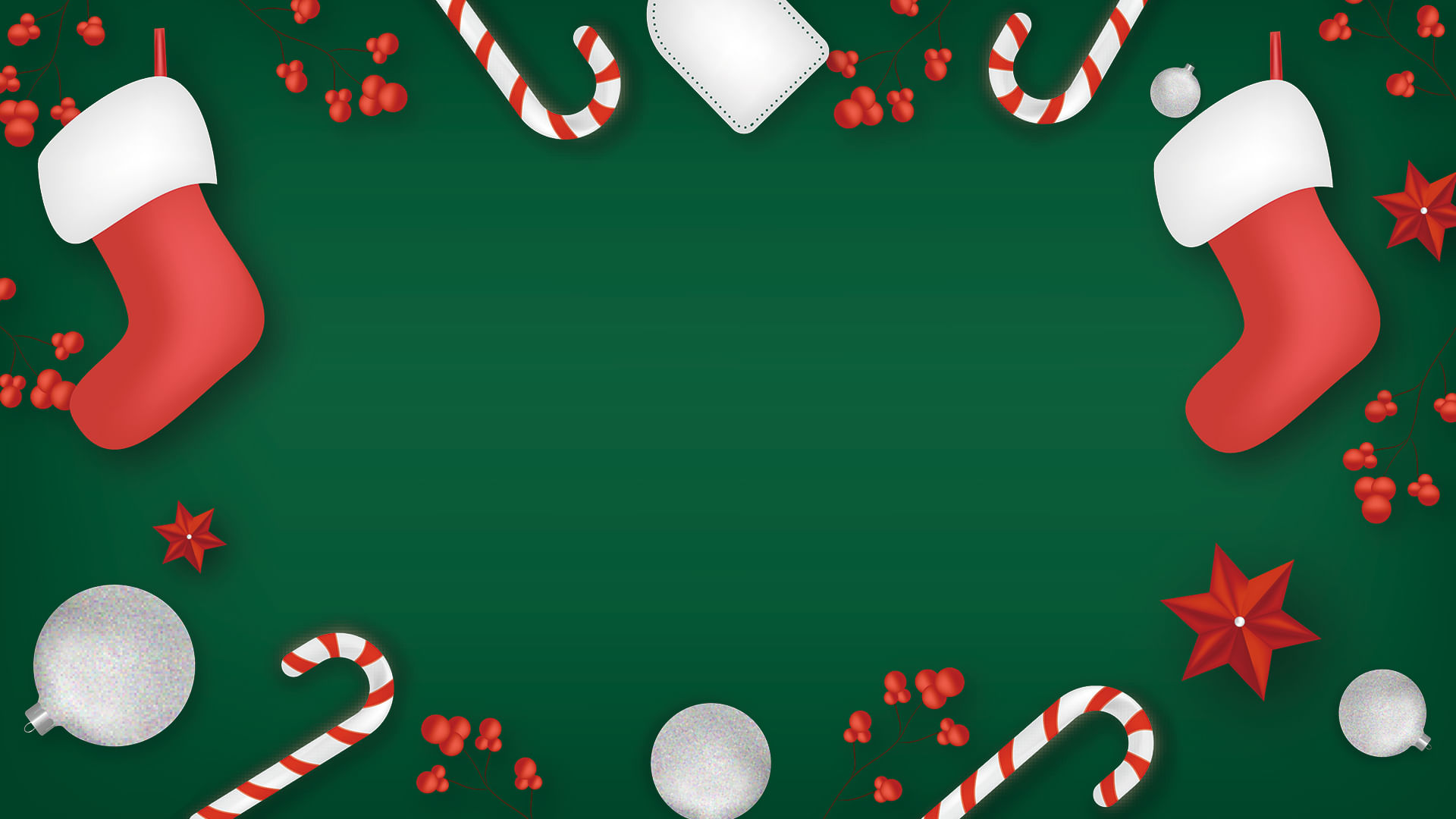 目  录
活动流程介绍
01
活动财务预算
02
03
活动执行保障
04
活动效果展望
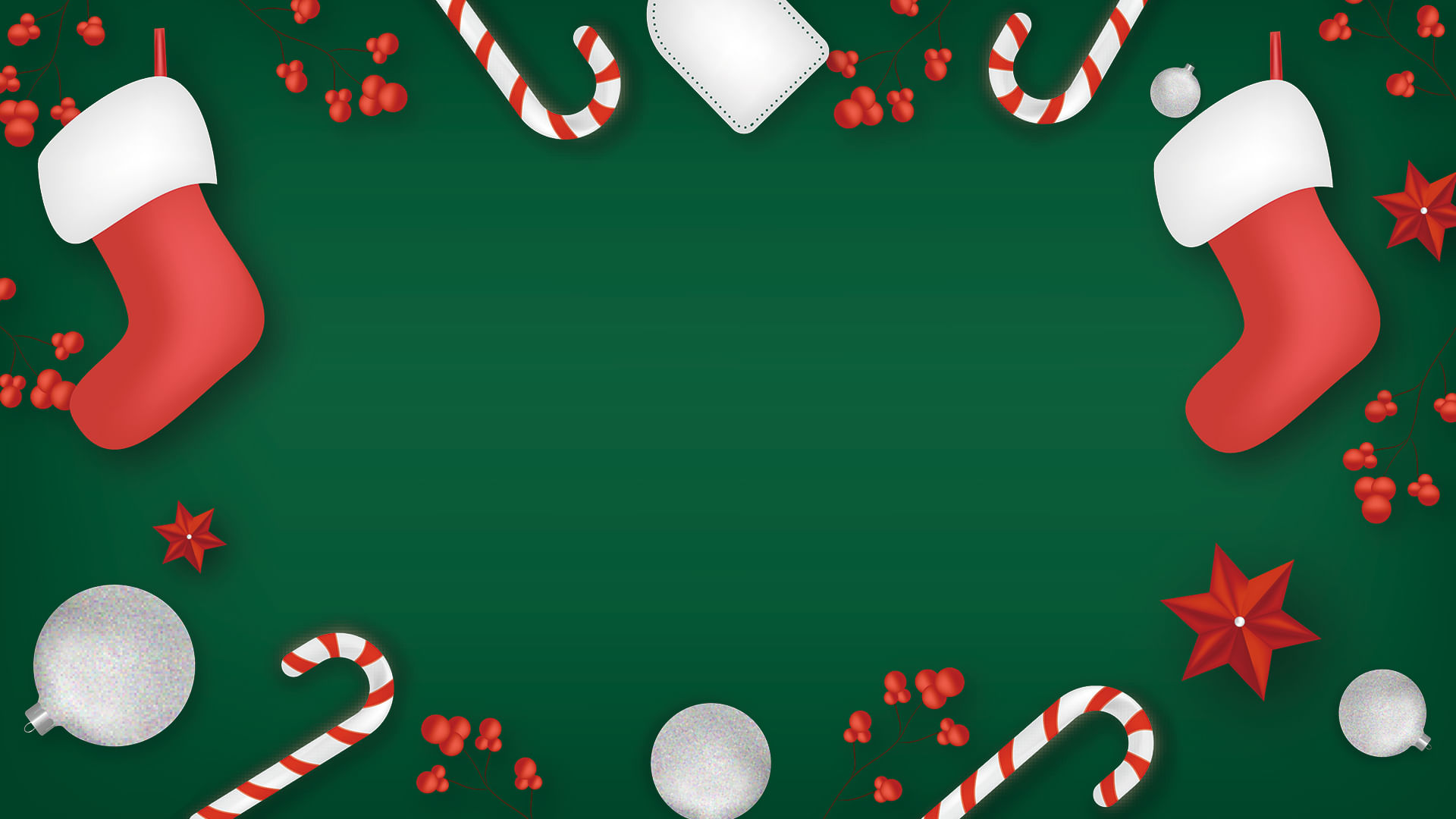 01
活动流程介绍
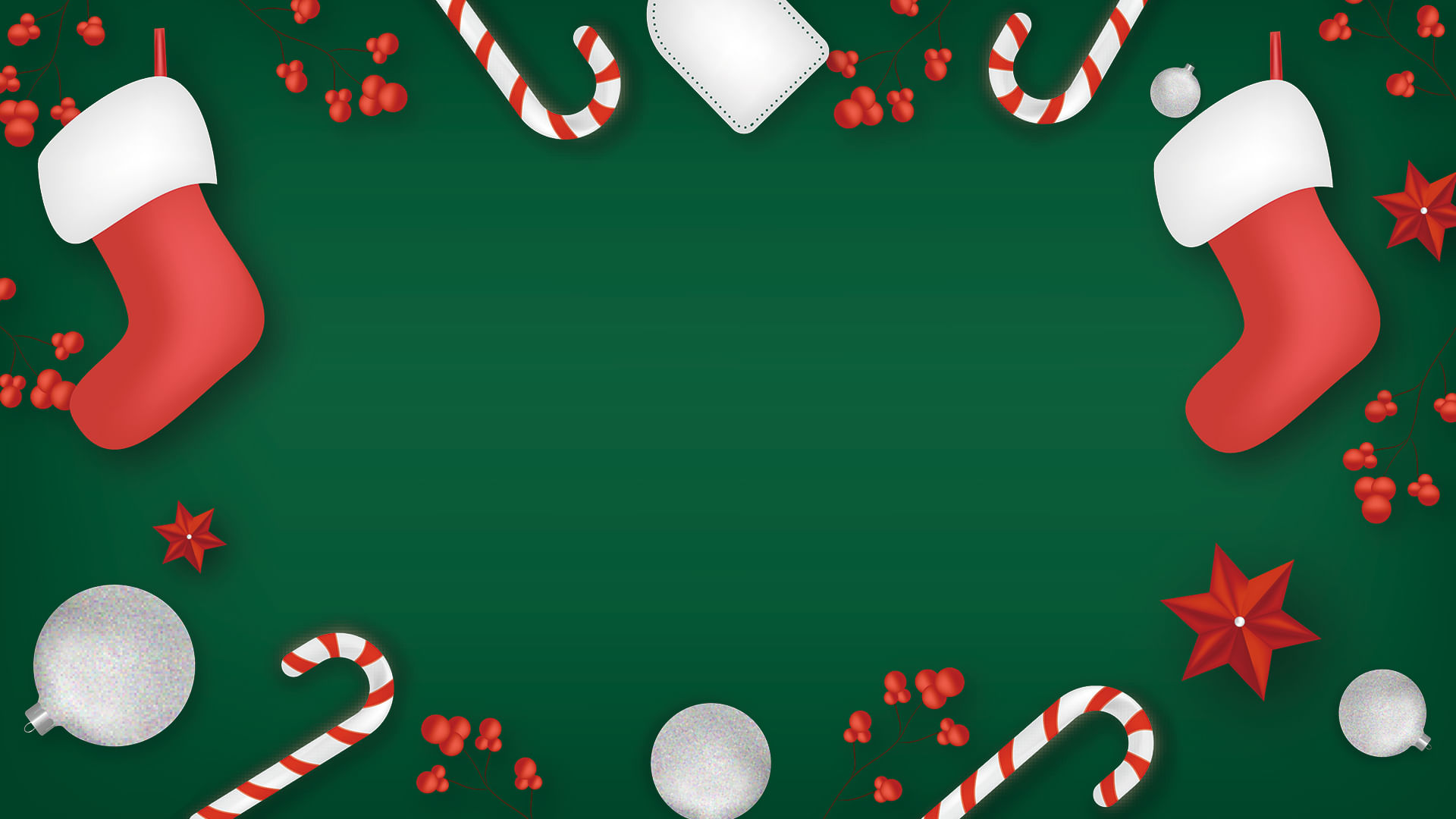 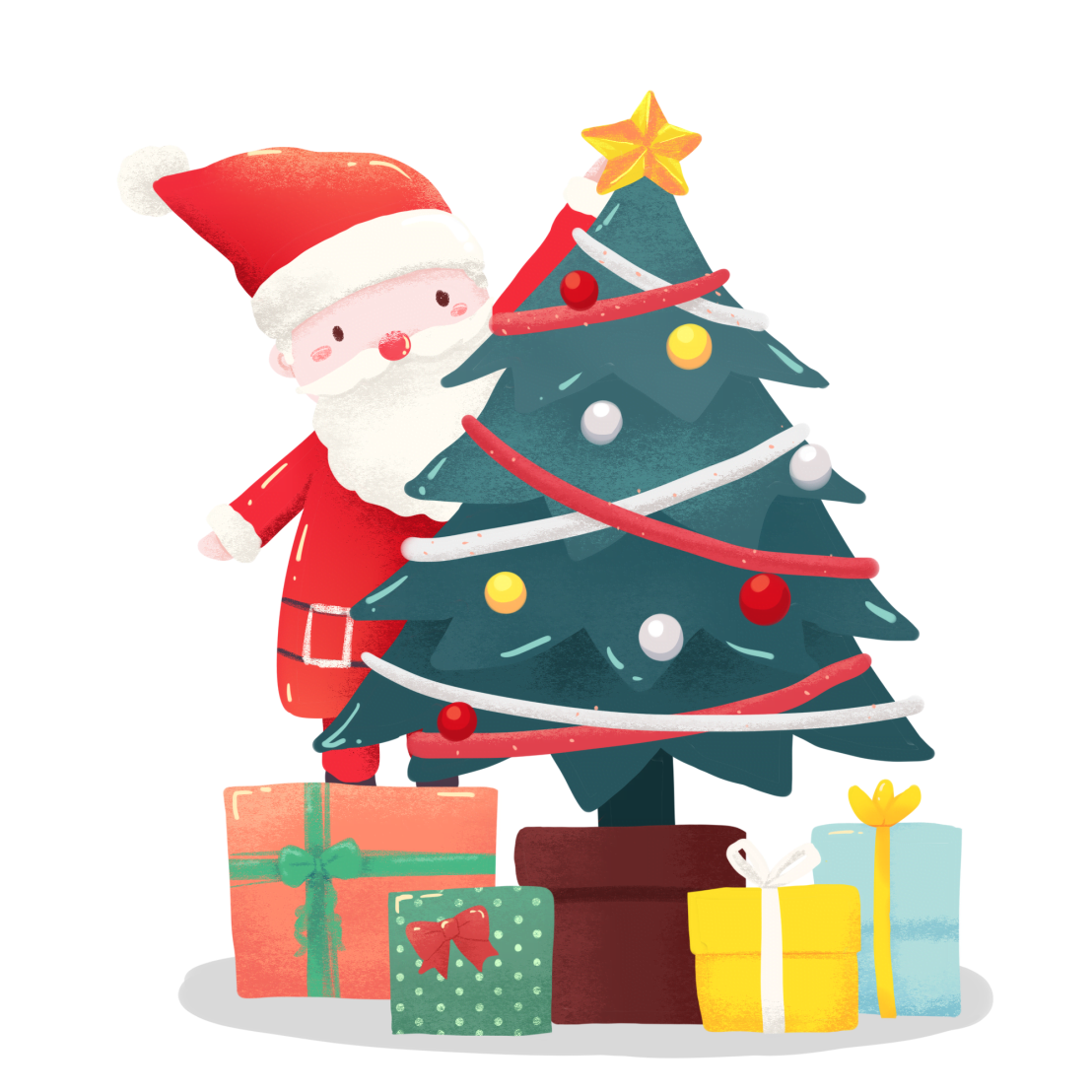 小标题
45%
点击输入您的内容，或者通过复制您的文本后，在此框中选择粘贴。请言简意赅，简单说明即可，不必繁琐。
点击输入您的内容，或者通过复制您的文本后，在此框中选择粘贴。请言简意赅，简单说明即可，不必繁琐。
小标题
点击输入您的内容，或者通过复制您的文本后，在此框中选择粘贴。请言简意赅，简单说明即可，不必繁琐。
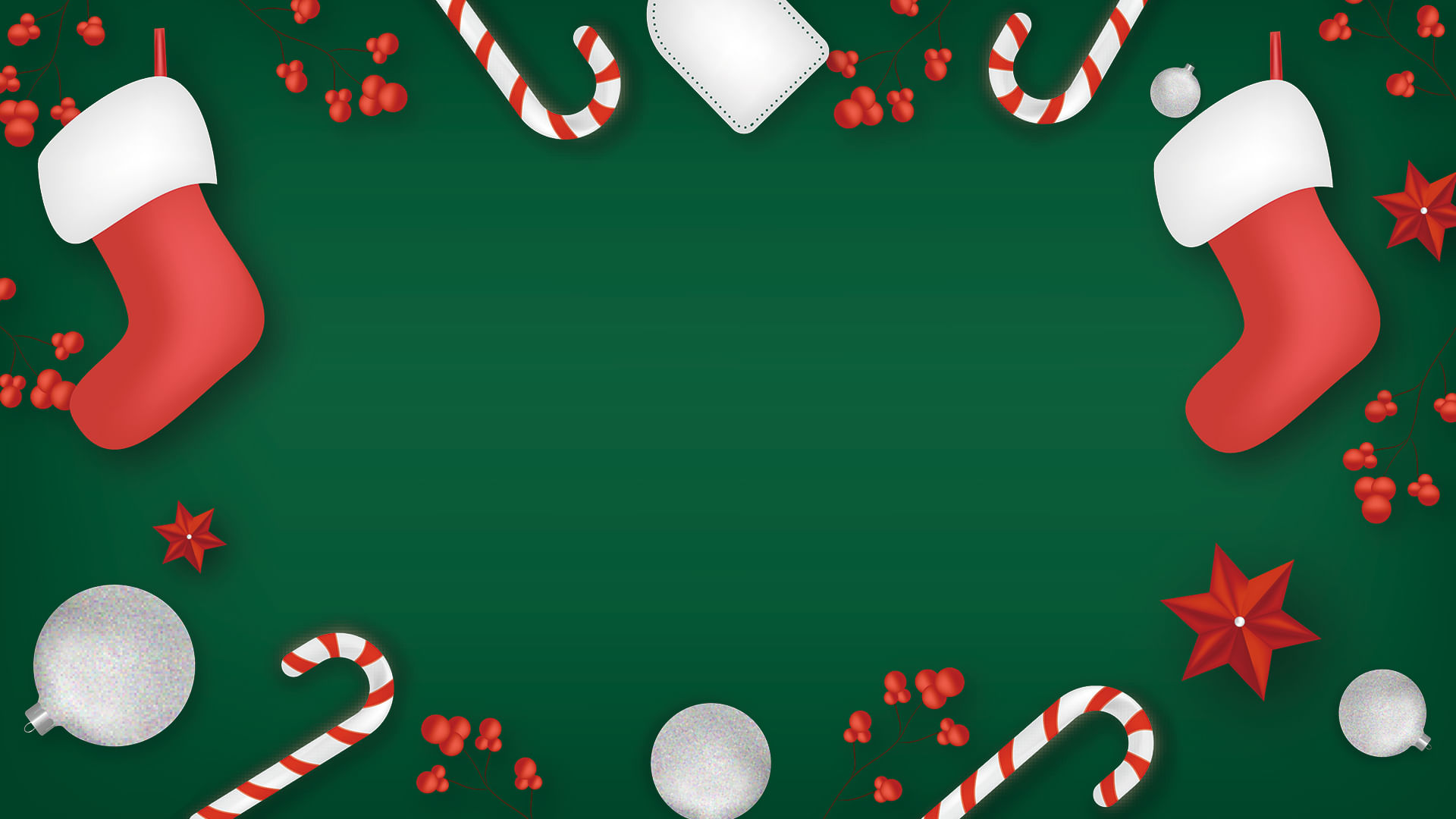 1
3
小标题
小标题
点击输入您的内容，或者通过复制您的文本后，在此框中选择粘贴。请言简意赅，简单说明即可，不必繁琐。
点击输入您的内容，或者通过复制您的文本后，在此框中选择粘贴。请言简意赅，简单说明即可，不必繁琐。
2
4
小标题
小标题
点击输入您的内容，或者通过复制您的文本后，在此框中选择粘贴。请言简意赅，简单说明即可，不必繁琐。
点击输入您的内容，或者通过复制您的文本后，在此框中选择粘贴。请言简意赅，简单说明即可，不必繁琐。
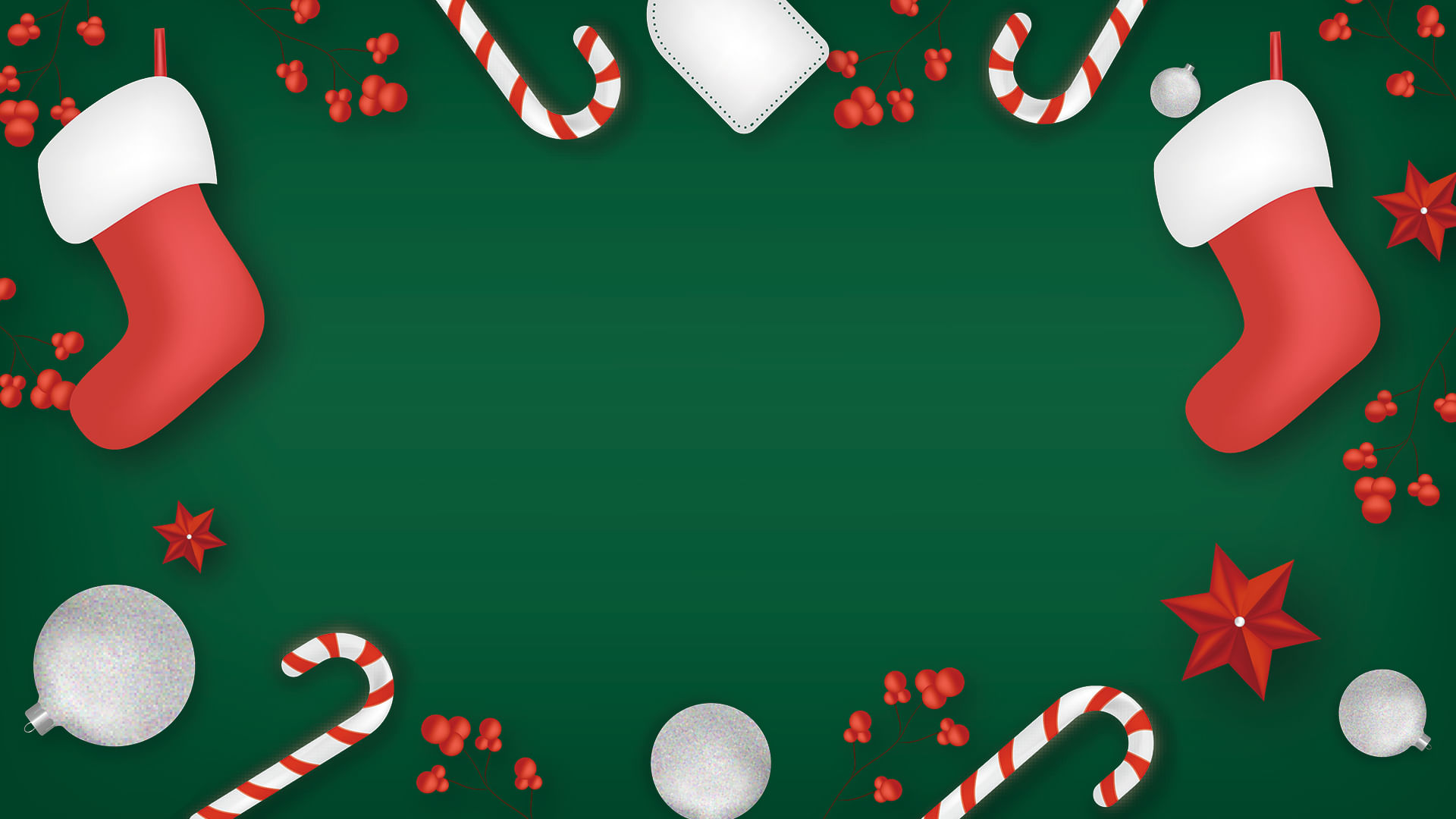 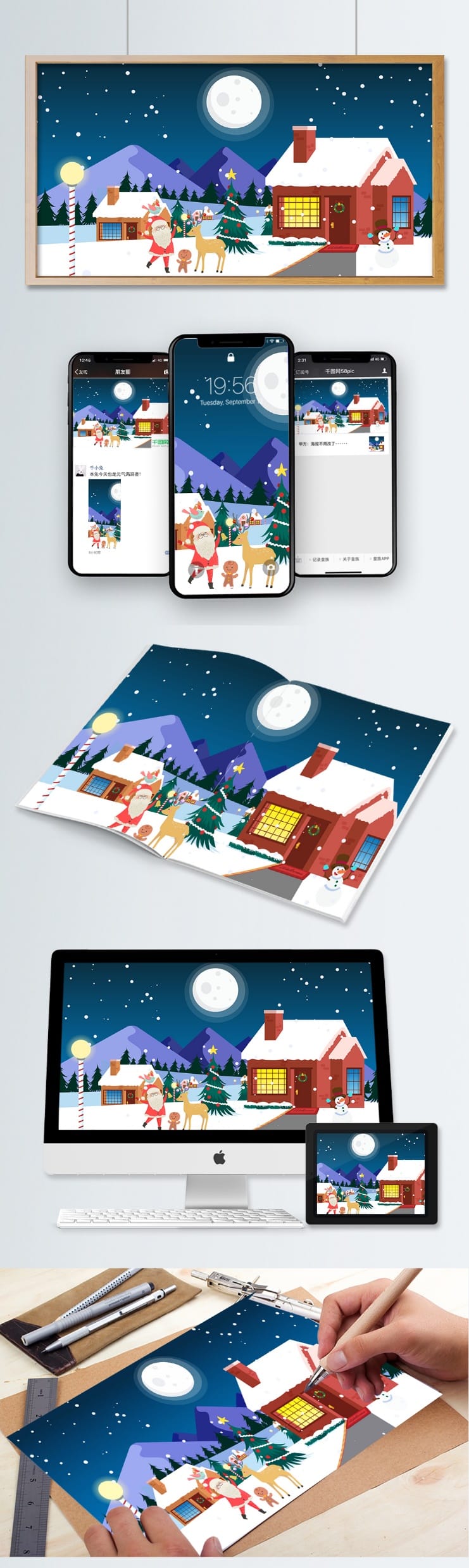 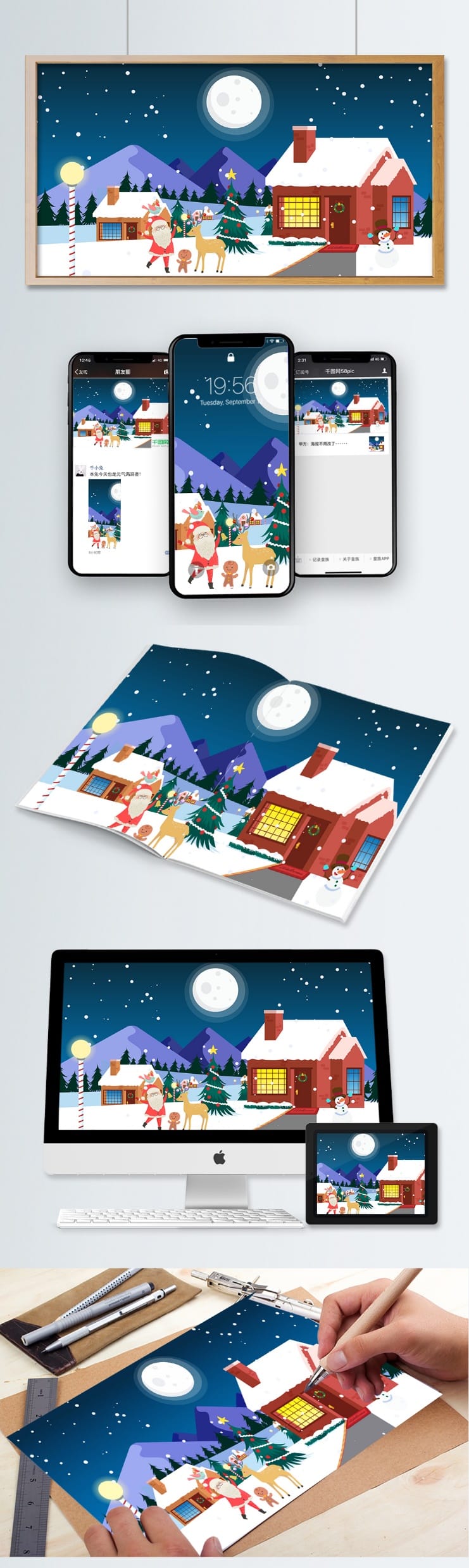 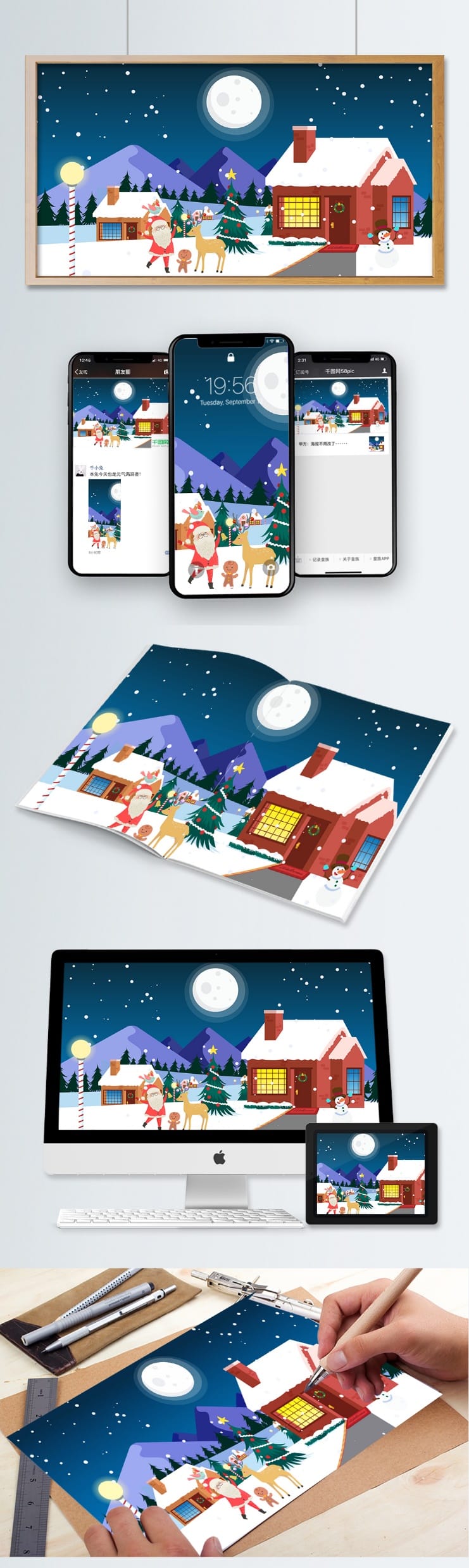 输入标题
输入标题
输入标题
点击输入您的内容，或者通过复制您的文本后，在此框中选择粘贴。请言简意赅，简单说明即可，不必繁琐。
点击输入您的内容，或者通过复制您的文本后，在此框中选择粘贴。请言简意赅，简单说明即可，不必繁琐。
点击输入您的内容，或者通过复制您的文本后，在此框中选择粘贴。请言简意赅，简单说明即可，不必繁琐。
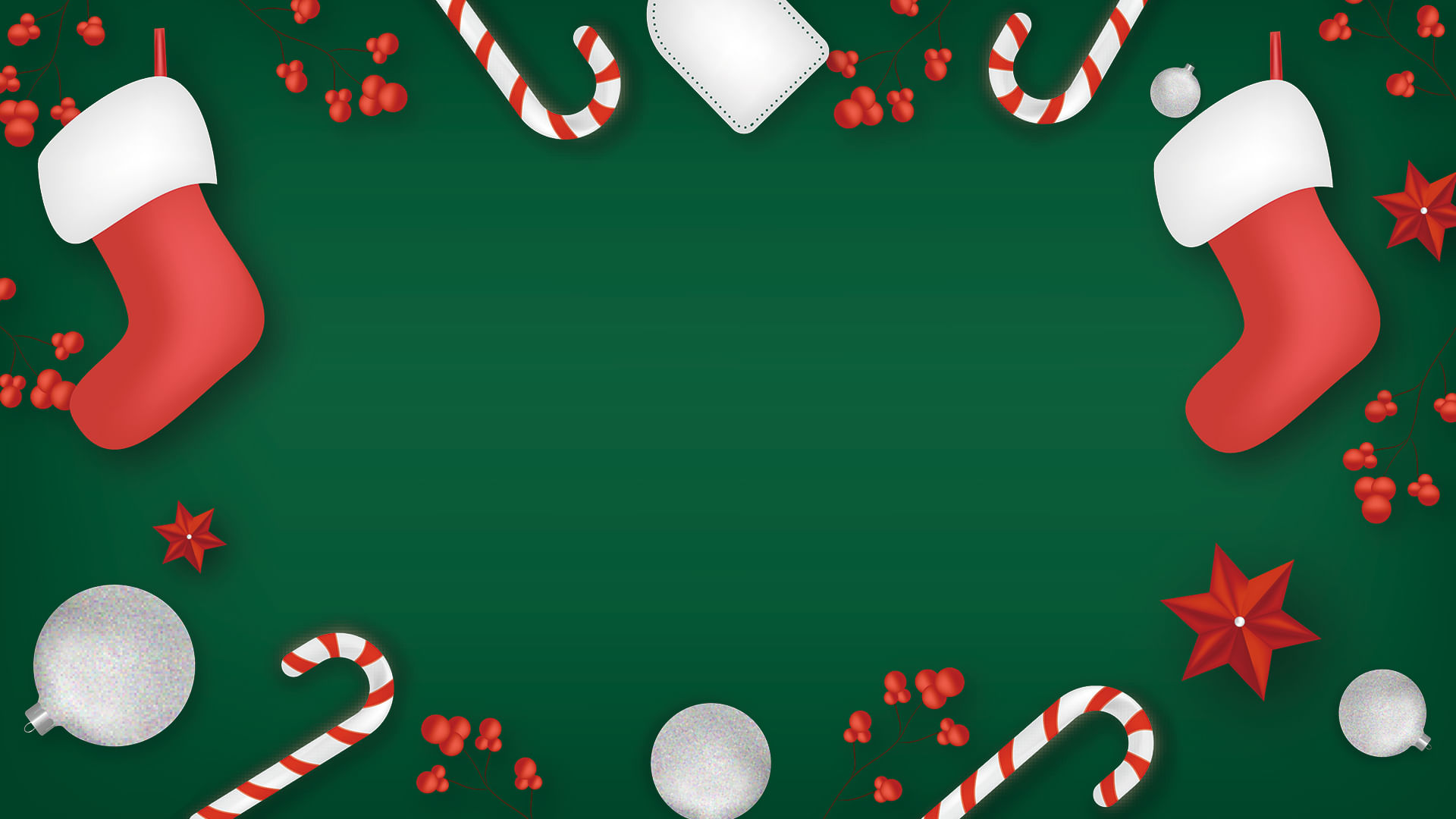 小标题
1
点击输入您的内容，或者通过复制您的文本后，在此框中选择粘贴。
小标题
2
点击输入您的内容，或者通过复制您的文本后，在此框中选择粘贴。
小标题
3
点击输入您的内容，或者通过复制您的文本后，在此框中选择粘贴。
小标题
小标题
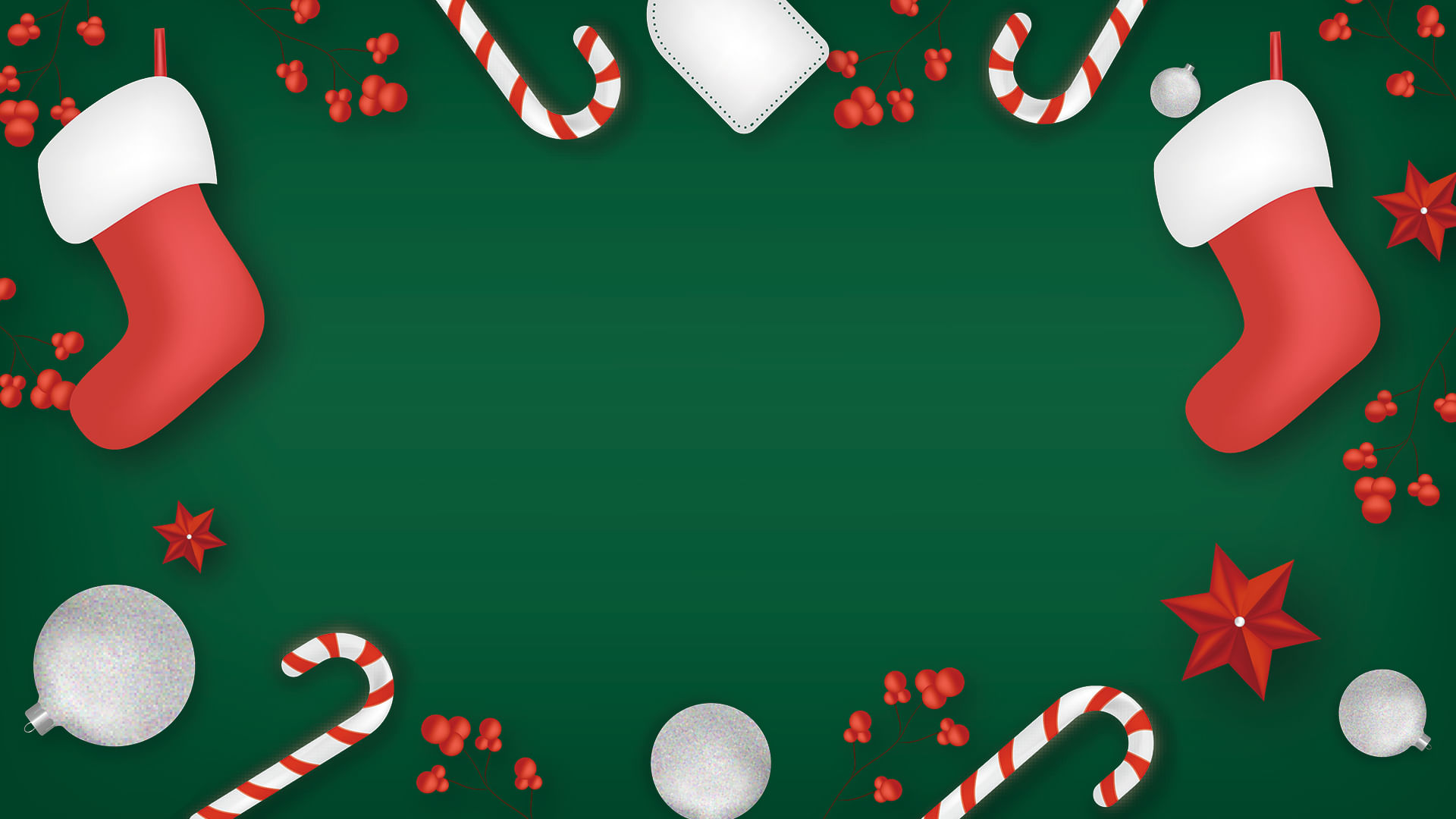 02
活动财务预算
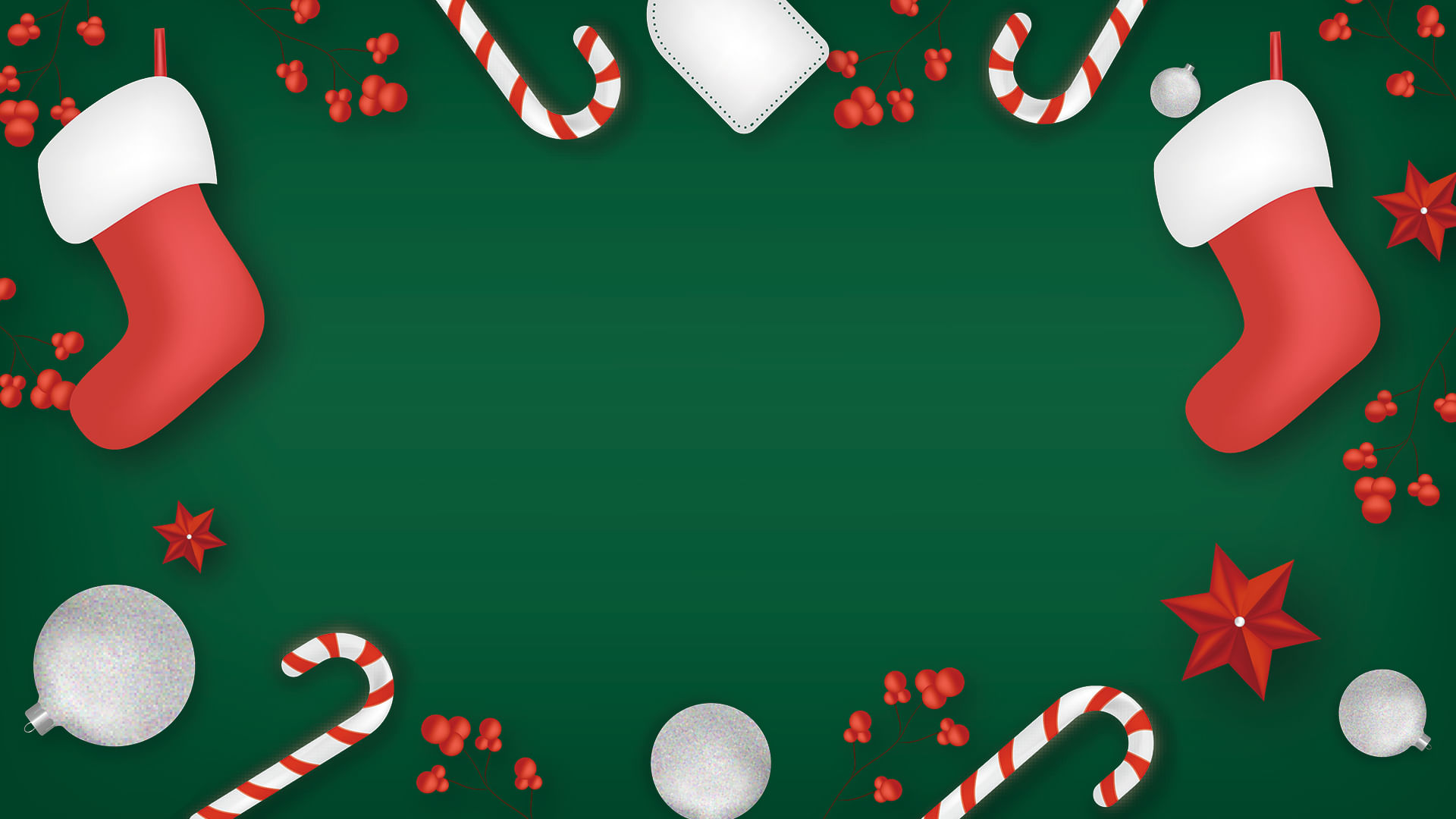 小标题
小标题
小标题
小标题
小标题
小标题
点击输入您的内容，或者通过复制您的文本后，在此框中选择粘贴。
点击输入您的内容，或者通过复制您的文本后，在此框中选择粘贴。
点击输入您的内容，或者通过复制您的文本后，在此框中选择粘贴。
小标题
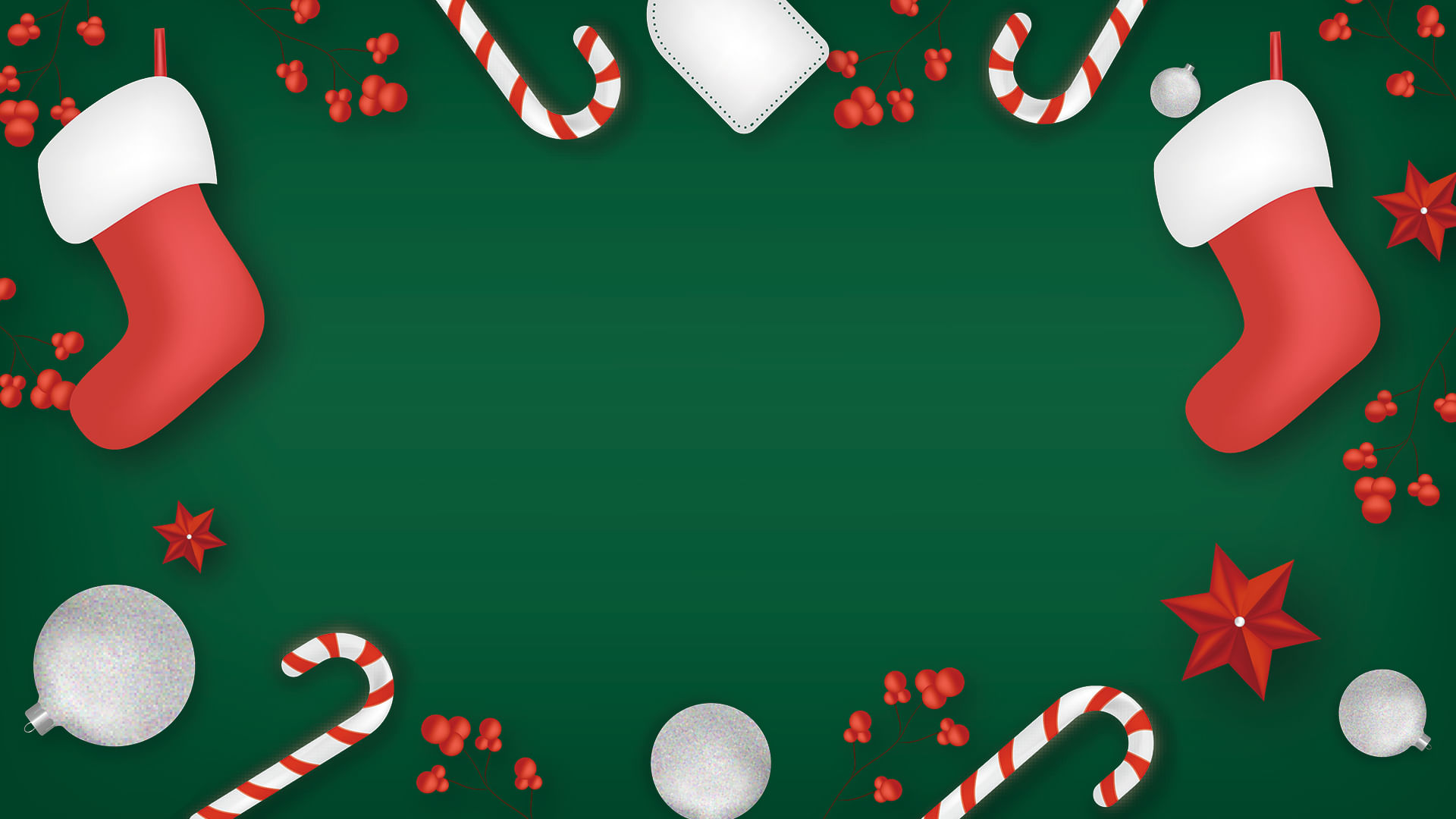 小标题
小标题
小标题
点击输入您的内容，或者通过复制您的文本后，在此框中选择粘贴。请言简意赅，简单说明即可，不必繁琐。
点击输入您的内容，或者通过复制您的文本后，在此框中选择粘贴。请言简意赅，简单说明即可，不必繁琐。
点击输入您的内容，或者通过复制您的文本后，在此框中选择粘贴。请言简意赅，简单说明即可，不必繁琐。
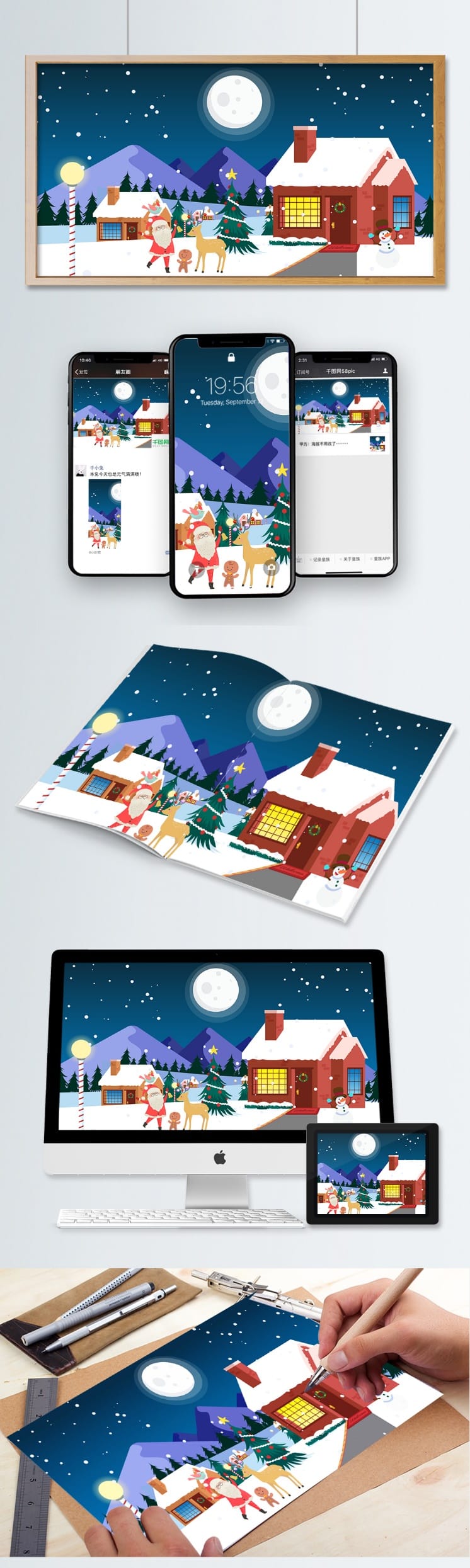 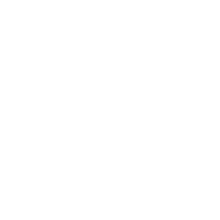 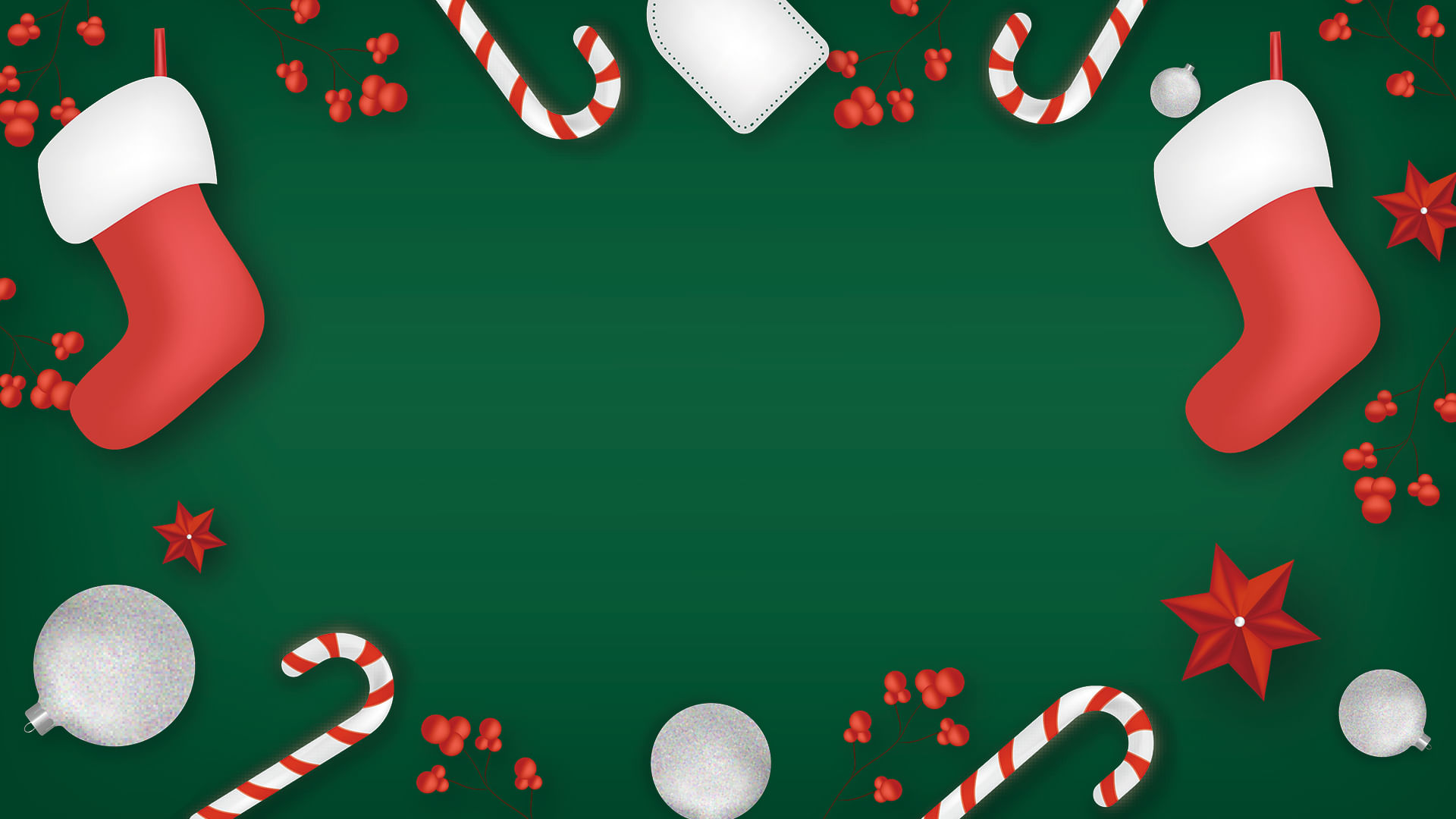 小标题
小标题
小标题
小标题
小标题
小标题
点击输入您的内容，或者通过复制您的文本后，在此框中选择粘贴。
点击输入您的内容，或者通过复制您的文本后，在此框中选择粘贴。
点击输入您的内容，或者通过复制您的文本后，在此框中选择粘贴。
点击输入您的内容，或者通过复制您的文本后，在此框中选择粘贴。
点击输入您的内容，或者通过复制您的文本后，在此框中选择粘贴。
点击输入您的内容，或者通过复制您的文本后，在此框中选择粘贴。
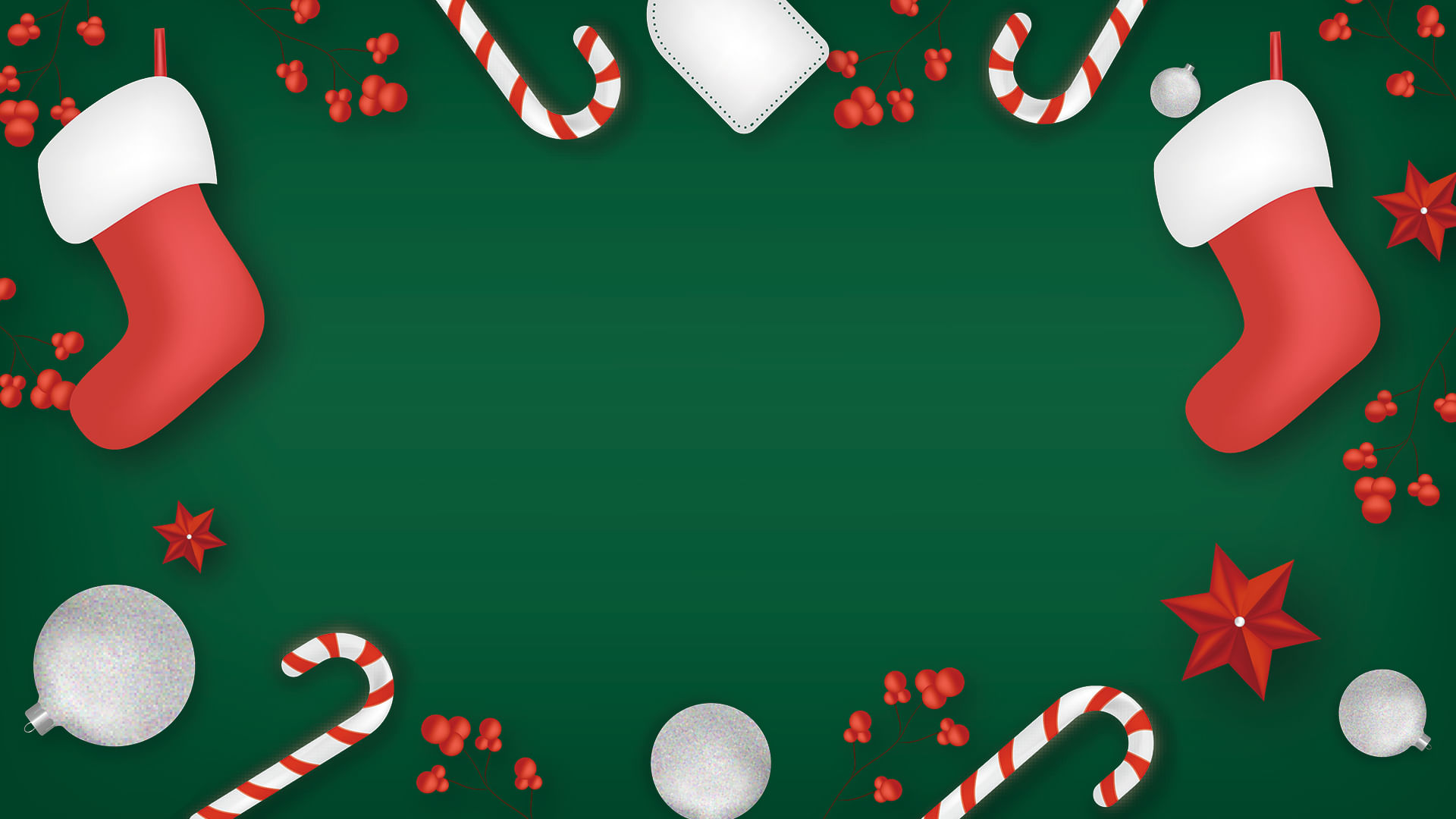 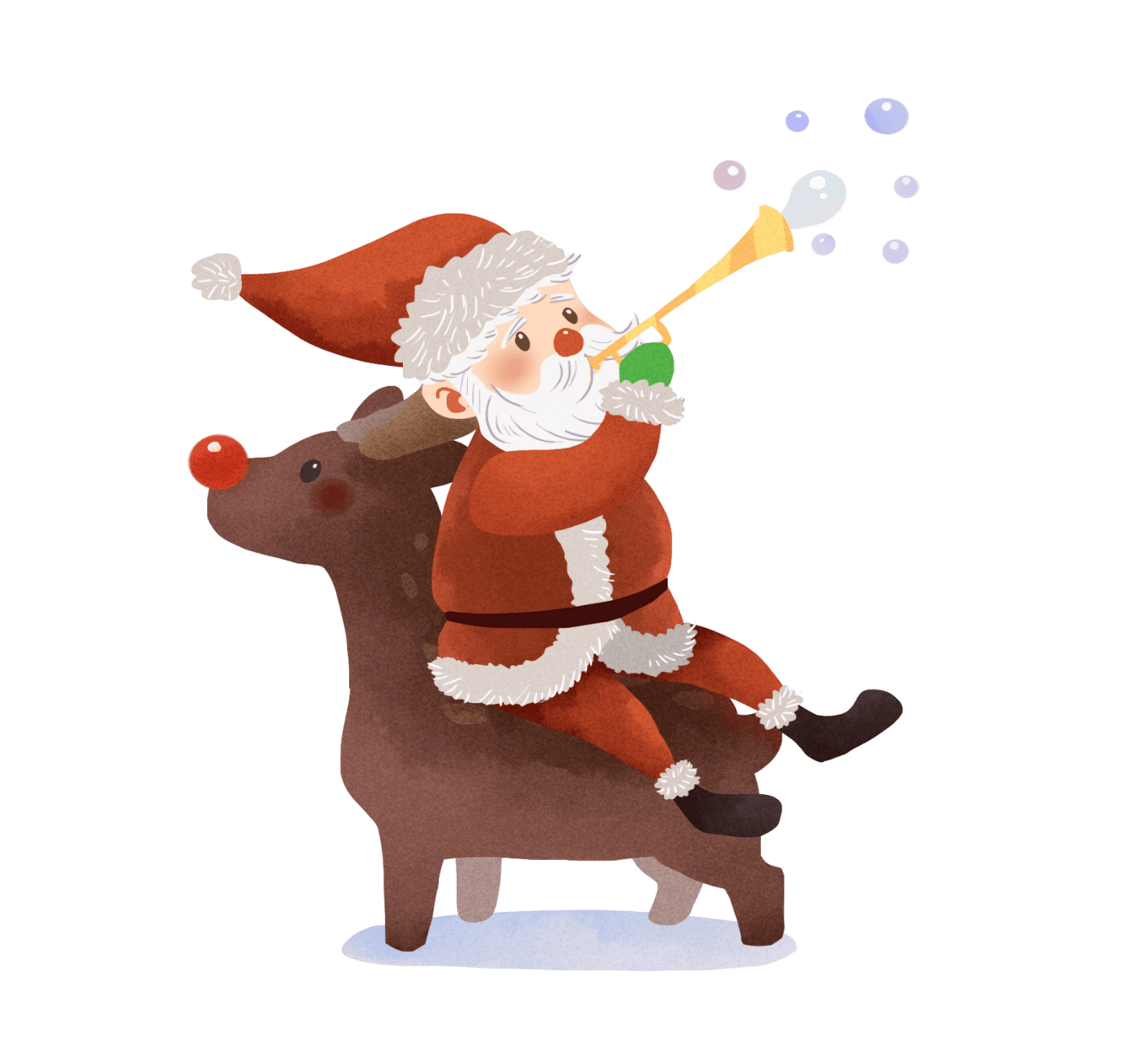 小标题
小标题
点击输入您的内容，或者通过复制您的文本后，在此框中选择粘贴。
点击输入您的内容，或者通过复制您的文本后，在此框中选择粘贴。
小标题
小标题
点击输入您的内容，或者通过复制您的文本后，在此框中选择粘贴。
点击输入您的内容，或者通过复制您的文本后，在此框中选择粘贴。
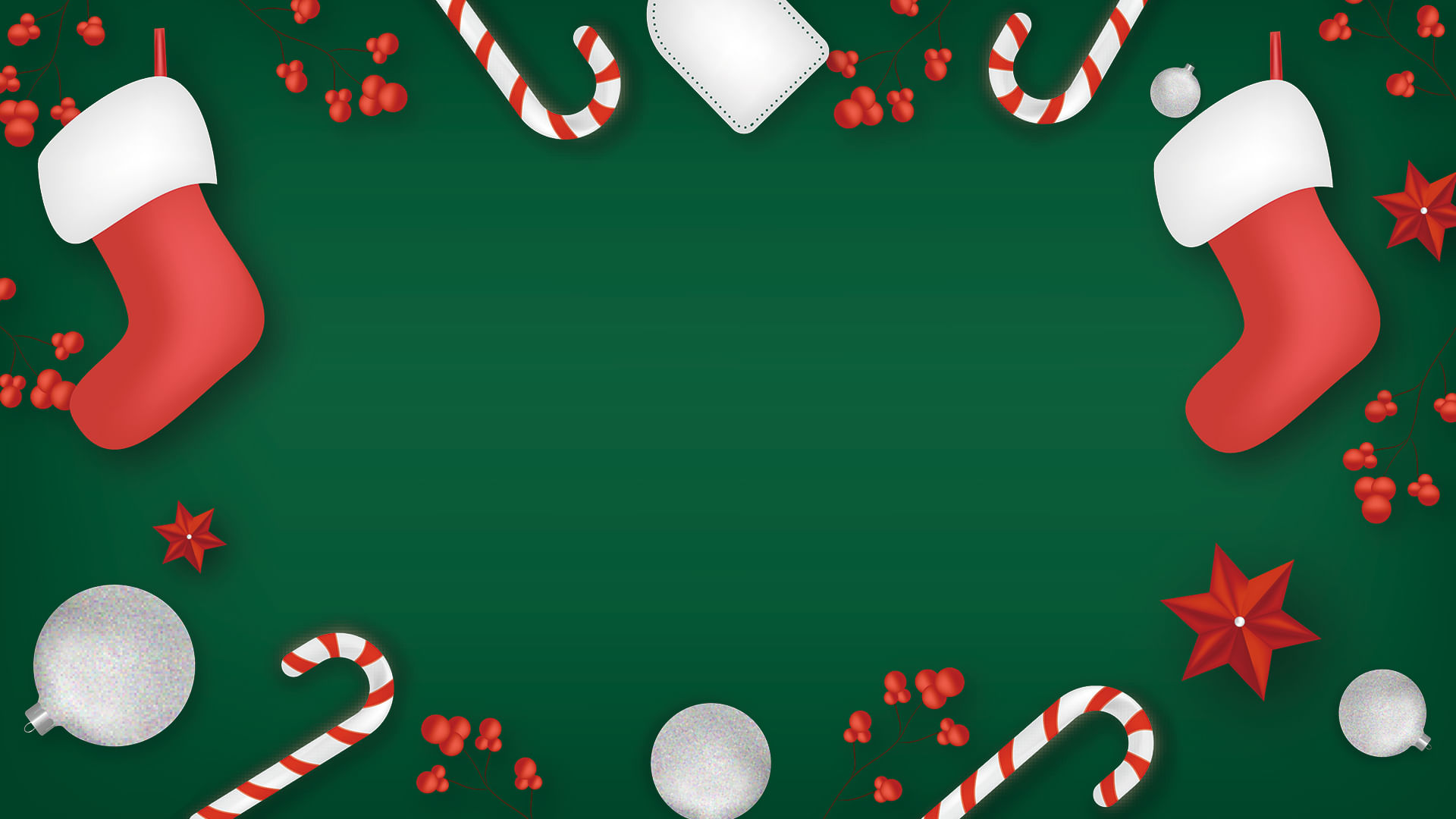 03
活动执行保障
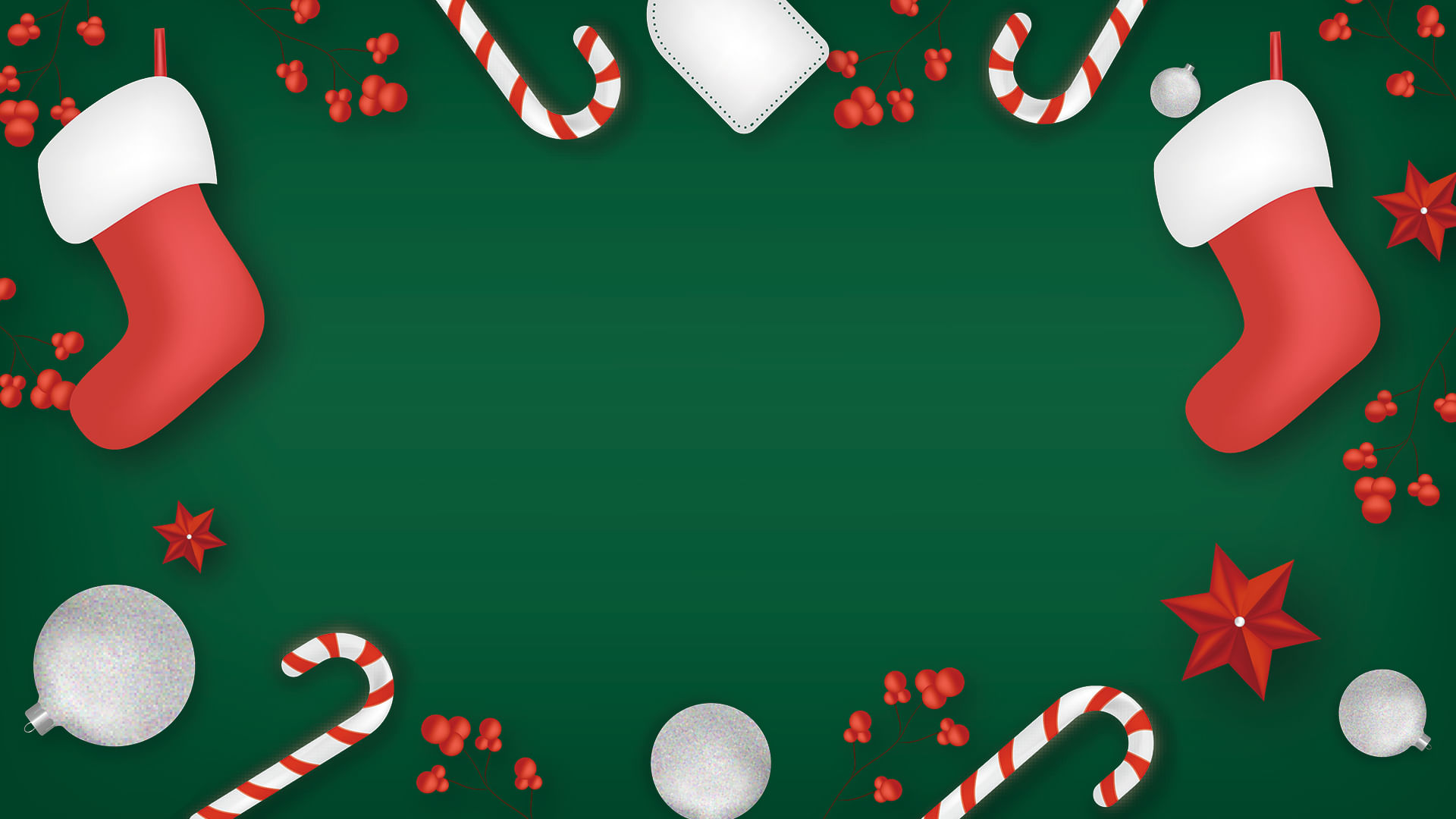 点击输入您的内容，或者通过复制您的文本后，在此框中选择粘贴。
点击输入您的内容，或者通过复制您的文本后，在此框中选择粘贴。
04
点击输入您的内容，或者通过复制您的文本后，在此框中选择粘贴。
05
03
点击输入您的内容，或者通过复制您的文本后，在此框中选择粘贴。
点击输入您的内容，或者通过复制您的文本后，在此框中选择粘贴。
06
02
点击输入您的内容，或者通过复制您的文本后，在此框中选择粘贴。
01
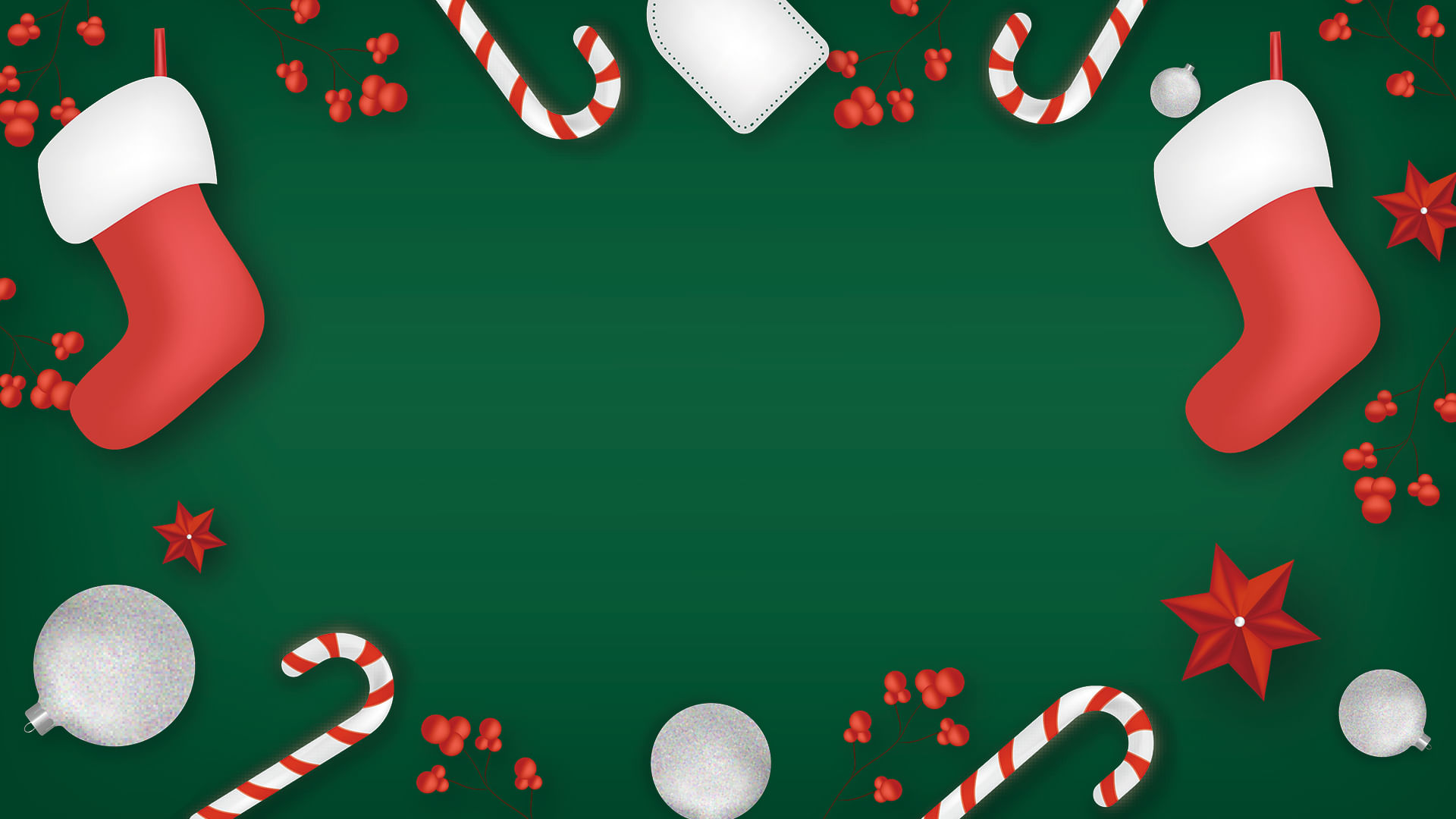 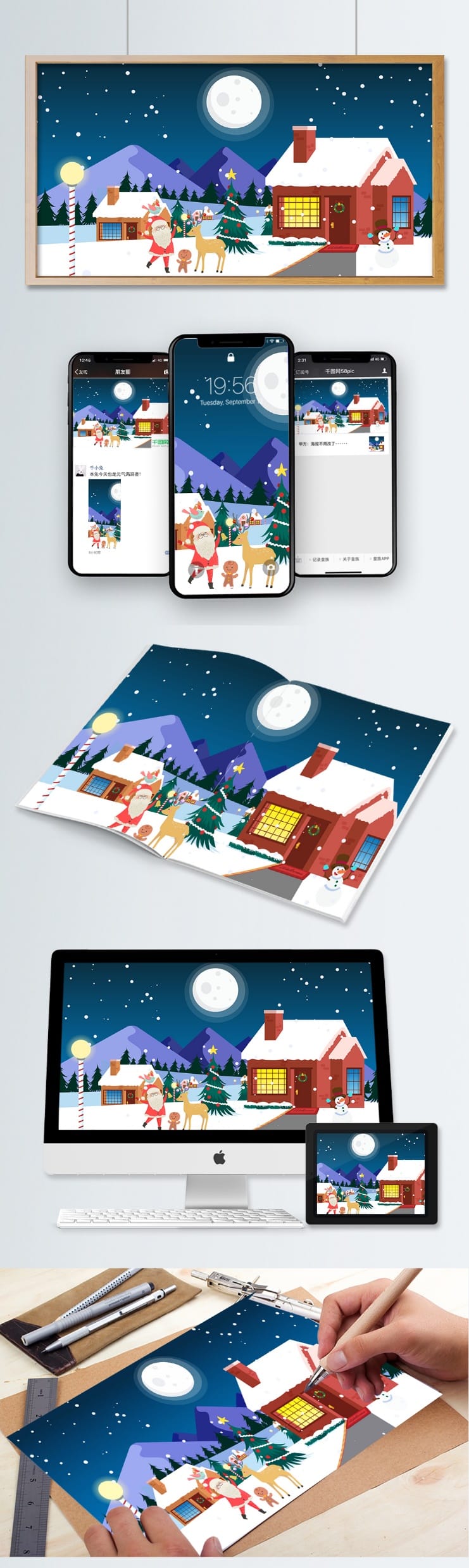 单击填加标题
点击输入您的内容，或者通过复制您的文本后，在此框中选择粘贴。请言简意赅，简单说明即可，不必繁琐。
单击填加标题
点击输入您的内容，或者通过复制您的文本后，在此框中选择粘贴。请言简意赅，简单说明即可，不必繁琐。
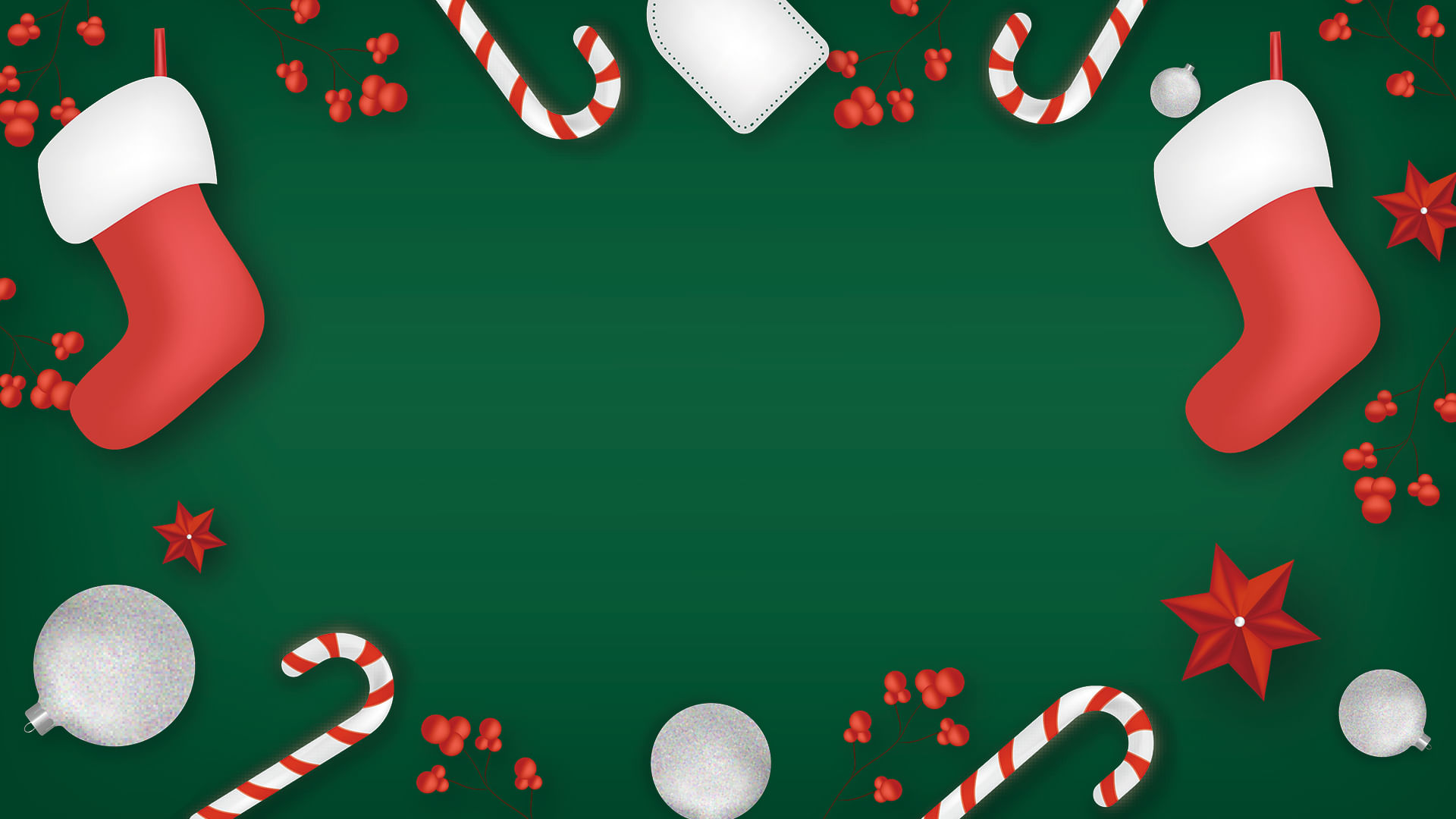 点击输入您的内容，或者通过复制您的文本后，在此框中选择粘贴。请言简意赅，简单说明即可，不必繁琐。
输入标题
输入标题
输入标题
点击输入您的内容，或者通过复制您的文本后，在此框中选择粘贴。请言简意赅，简单说明即可，不必繁琐。
点击输入您的内容，或者通过复制您的文本后，在此框中选择粘贴。请言简意赅，简单说明即可，不必繁琐。
输入标题
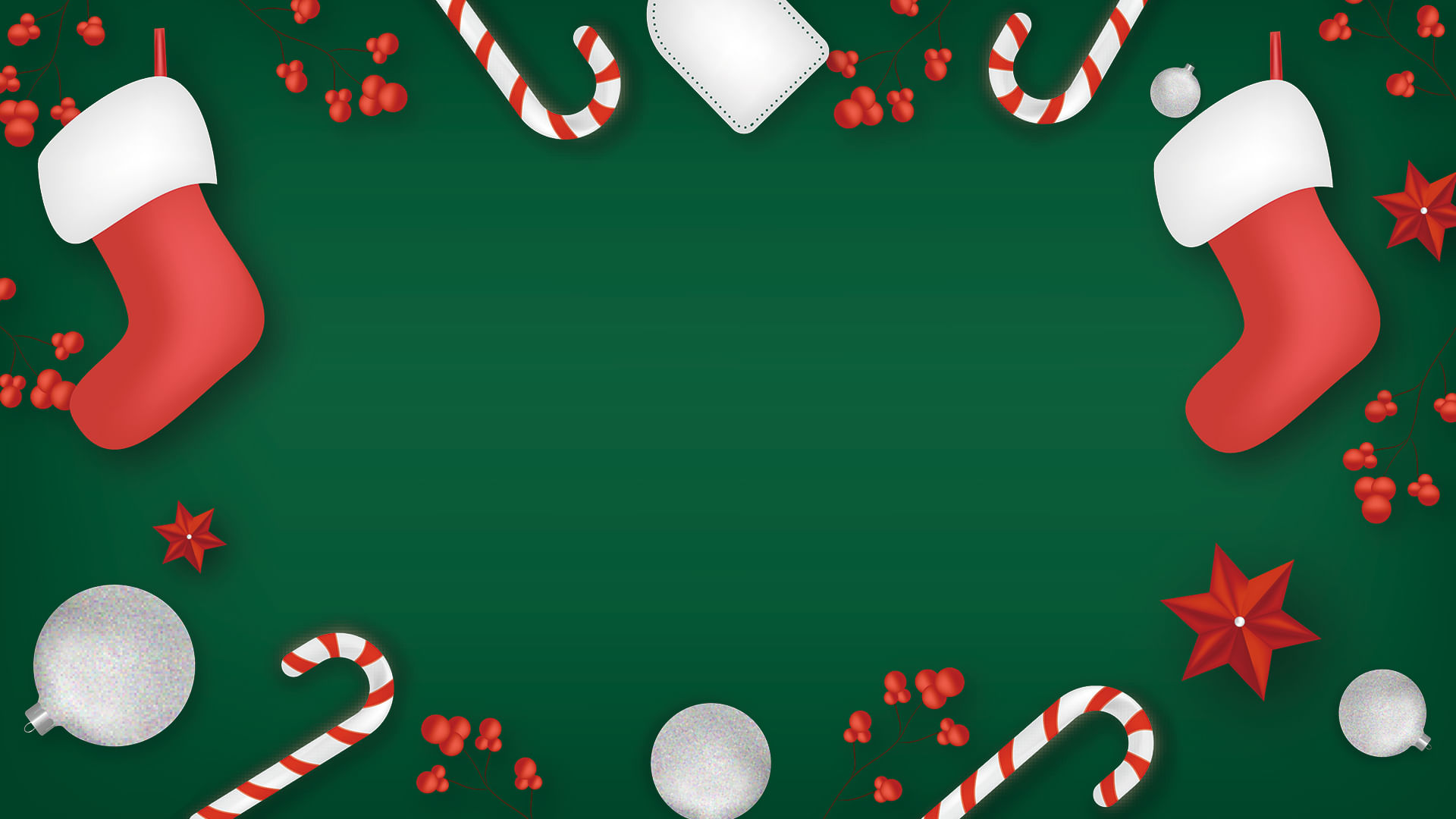 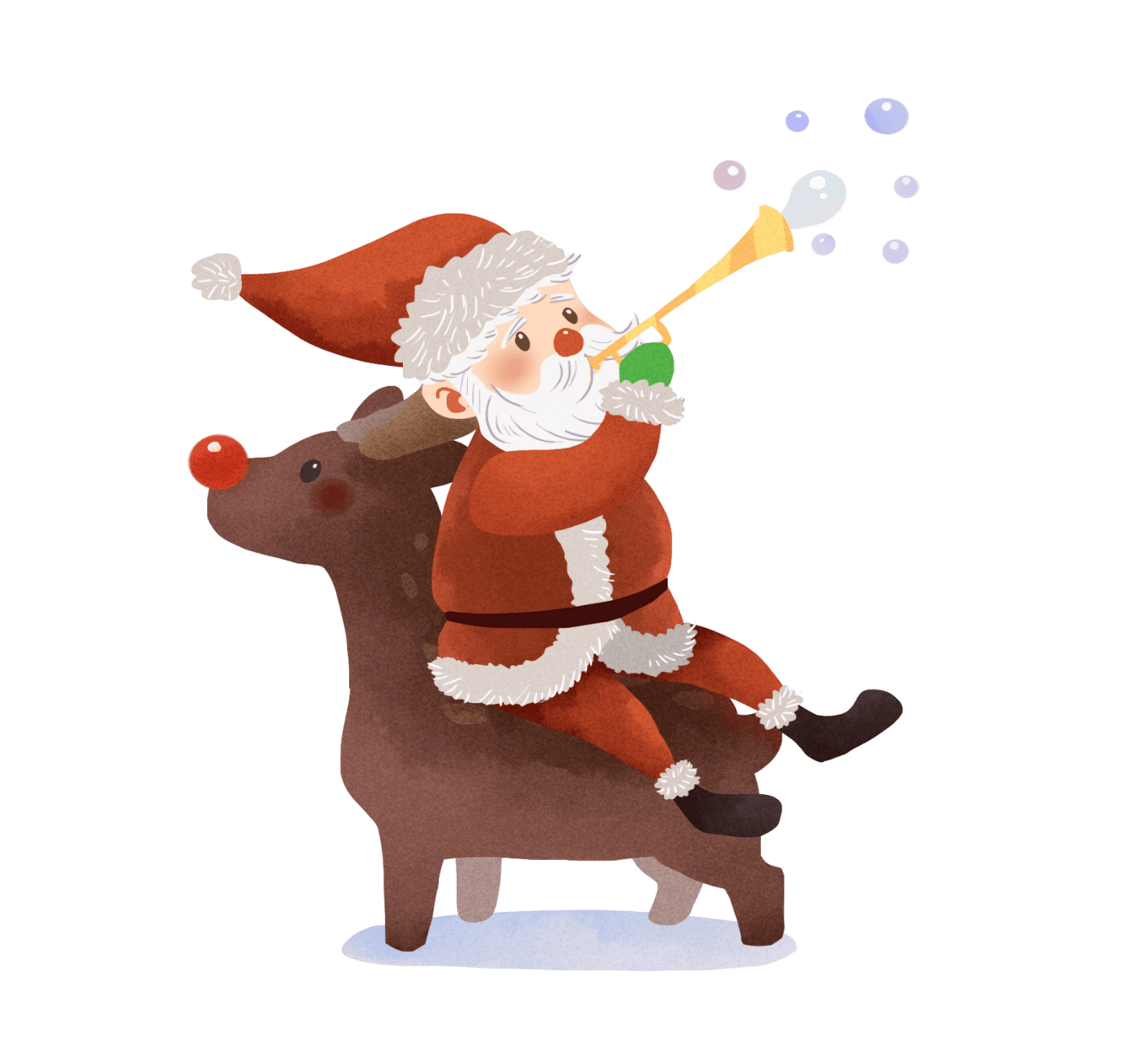 点击输入您的内容，或者通过复制您的文本后，在此框中选择粘贴。请言简意赅，简单说明即可，不必繁琐。
点击输入您的内容，或者通过复制您的文本后，在此框中选择粘贴。请言简意赅，简单说明即可，不必繁琐。
点击输入您的内容，或者通过复制您的文本后，在此框中选择粘贴。请言简意赅，简单说明即可，不必繁琐。
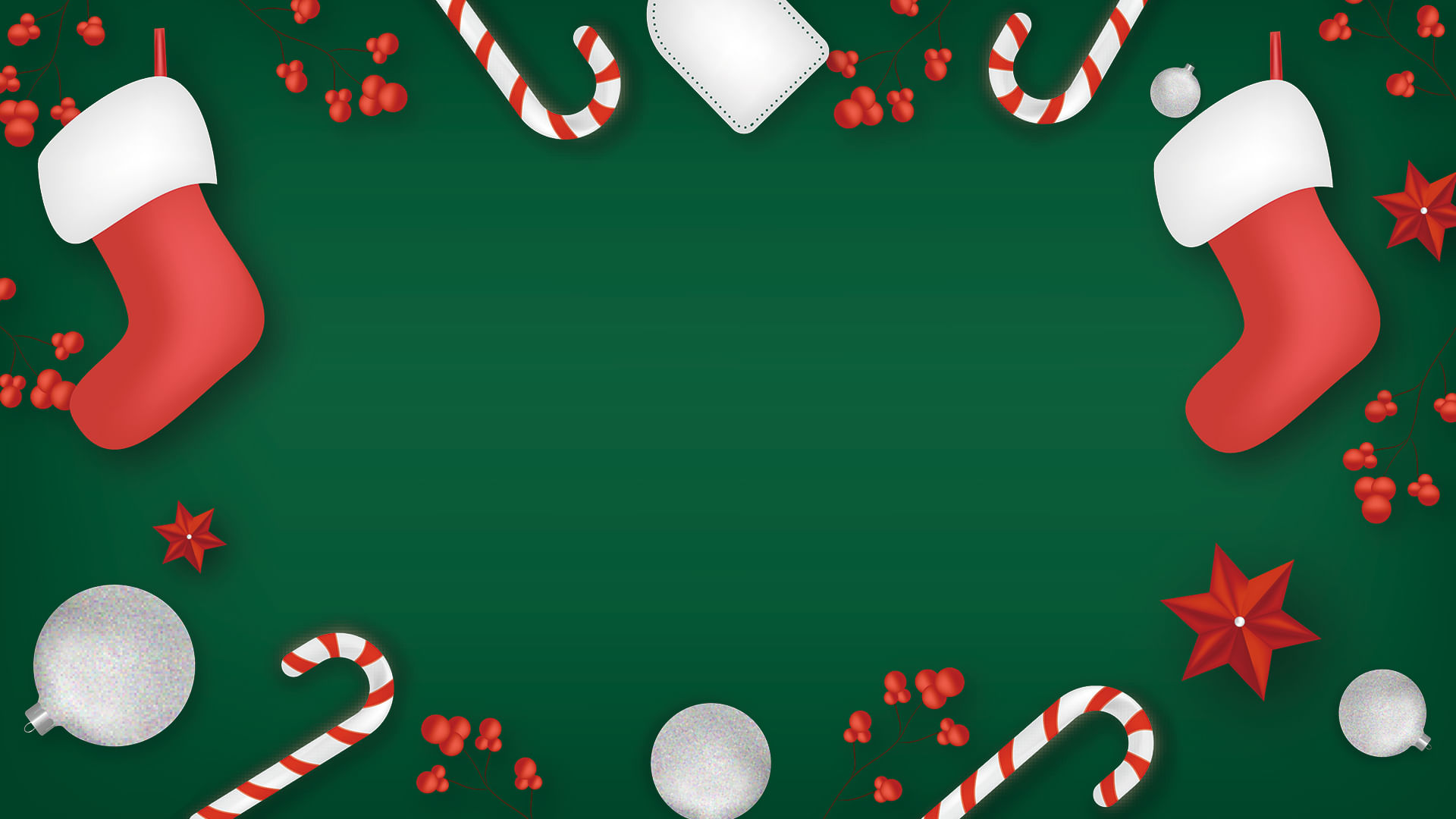 04
活动效果展望
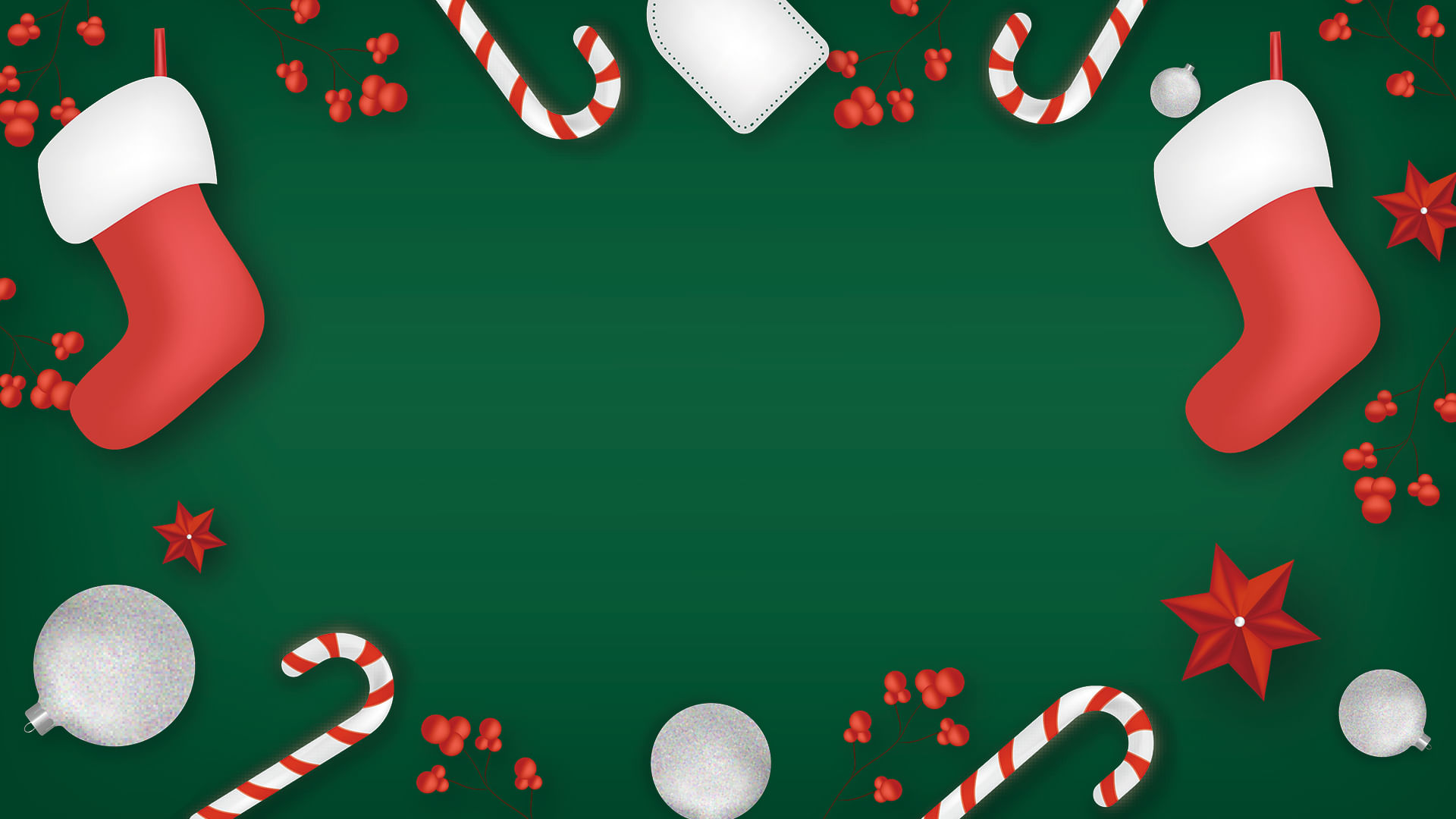 小标题
点击输入您的内容，或者通过复制您的文本后，在此框中选择粘贴。请言简意赅，简单说明即可，不必繁琐。
小标题
点击输入您的内容，或者通过复制您的文本后，在此框中选择粘贴。请言简意赅，简单说明即可，不必繁琐。
小标题
点击输入您的内容，或者通过复制您的文本后，在此框中选择粘贴。请言简意赅，简单说明即可，不必繁琐。
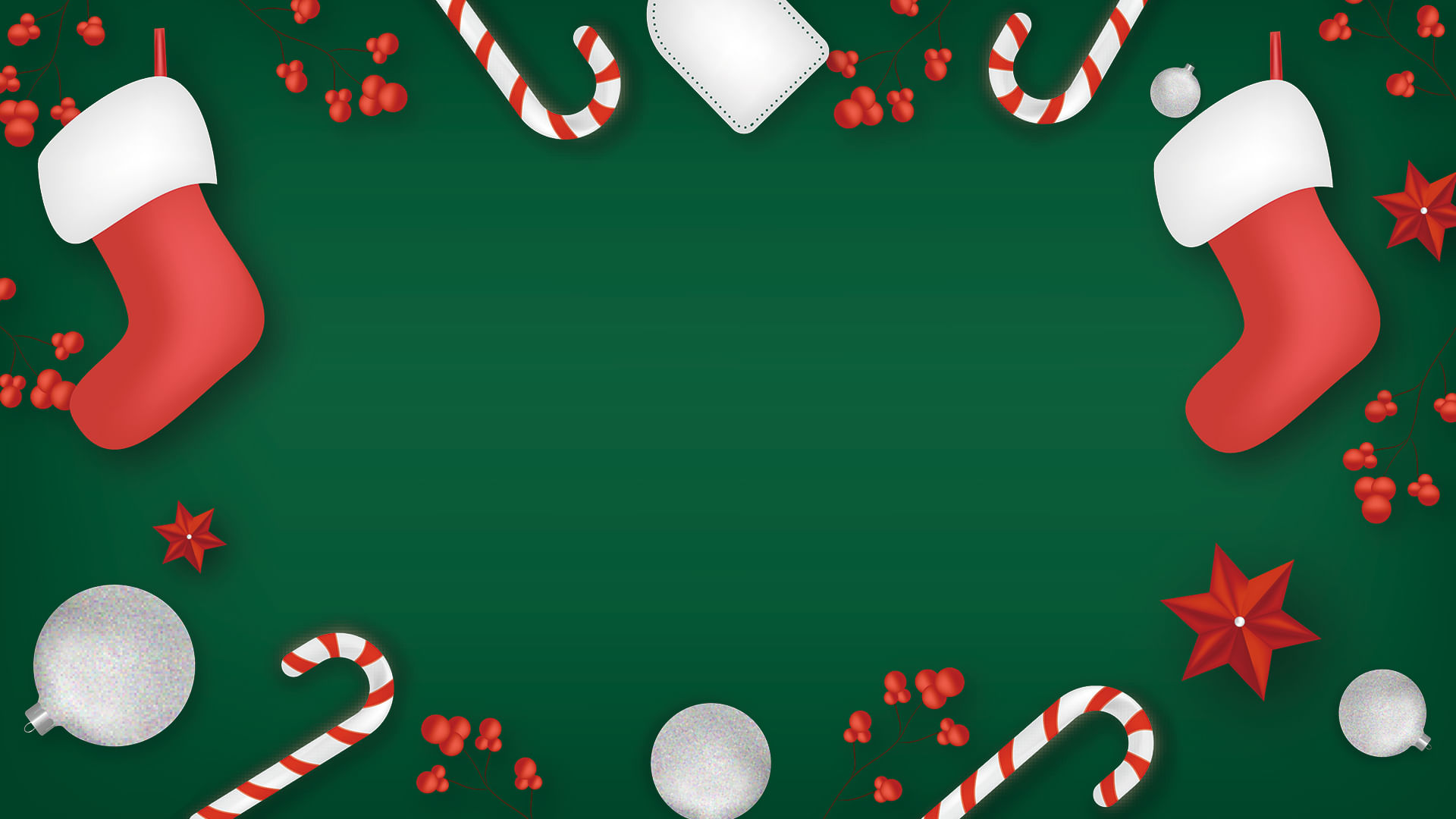 小标题
点击输入您的内容，或者通过复制您的文本后，在此框中选择粘贴。
小标题
关键词
点击输入您的内容，或者通过复制您的文本后，在此框中选择粘贴。
小标题
点击输入您的内容，或者通过复制您的文本后，在此框中选择粘贴。
关键词
关键词
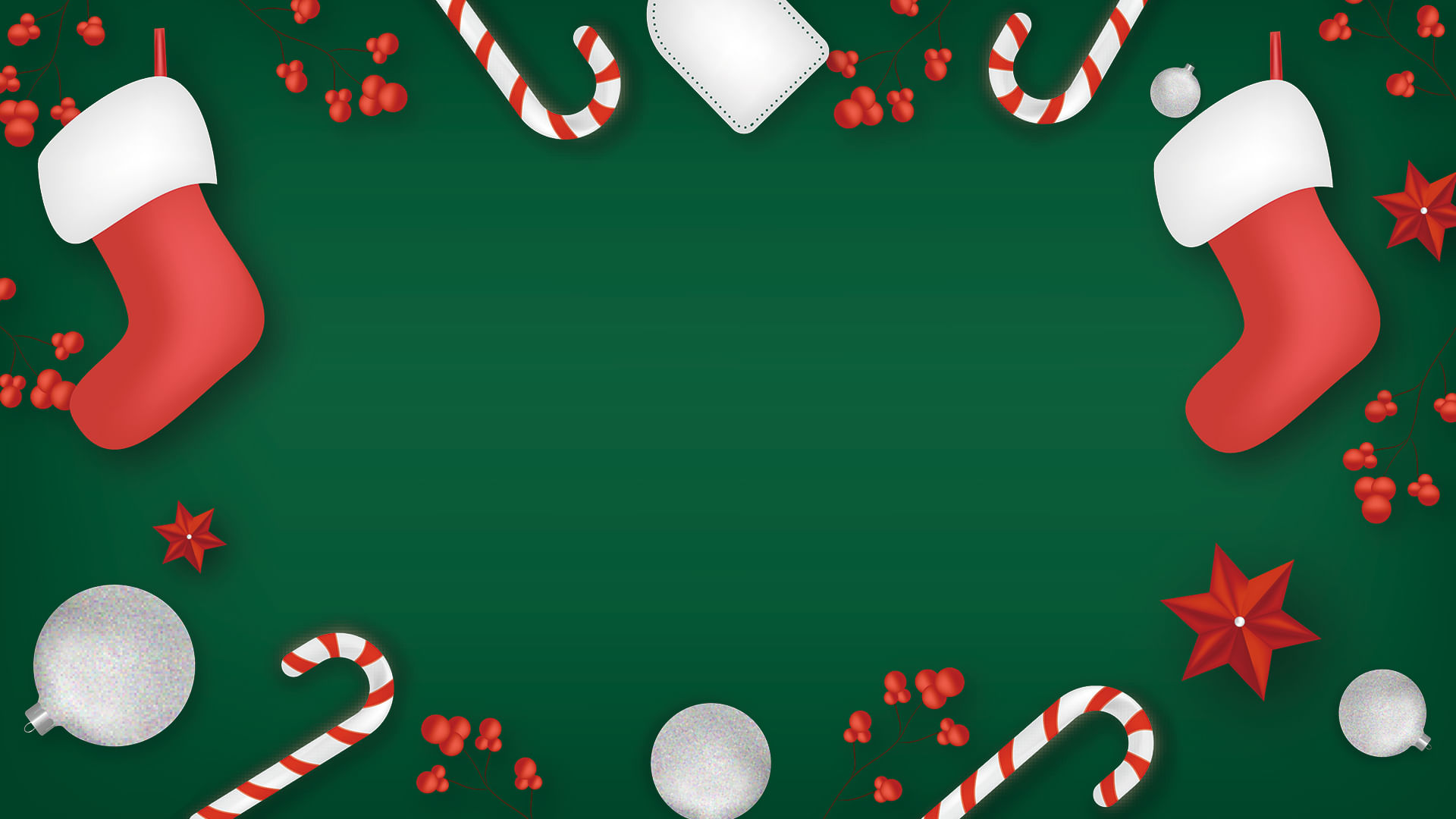 点击输入您的内容，或者通过复制您的文本后，在此框中选择粘贴。请言简意赅，简单说明即可，不必繁琐。
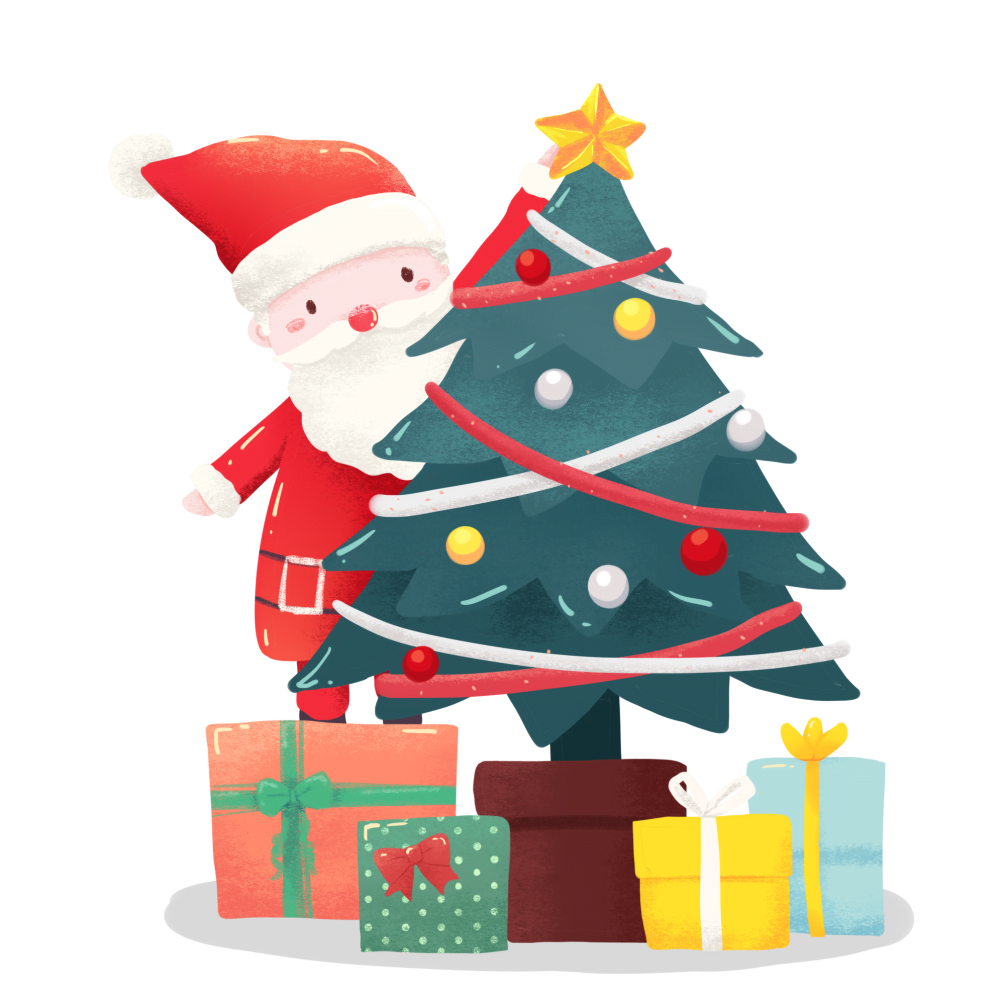 点击输入您的内容，或者通过复制您的文本后，在此框中选择粘贴。请言简意赅，简单说明即可，不必繁琐。
点击输入您的内容，或者通过复制您的文本后，在此框中选择粘贴。请言简意赅，简单说明即可，不必繁琐。
点击输入您的内容，或者通过复制您的文本后，在此框中选择粘贴。请言简意赅，简单说明即可，不必繁琐。
点击输入您的内容，或者通过复制您的文本后，在此框中选择粘贴。请言简意赅，简单说明即可，不必繁琐。
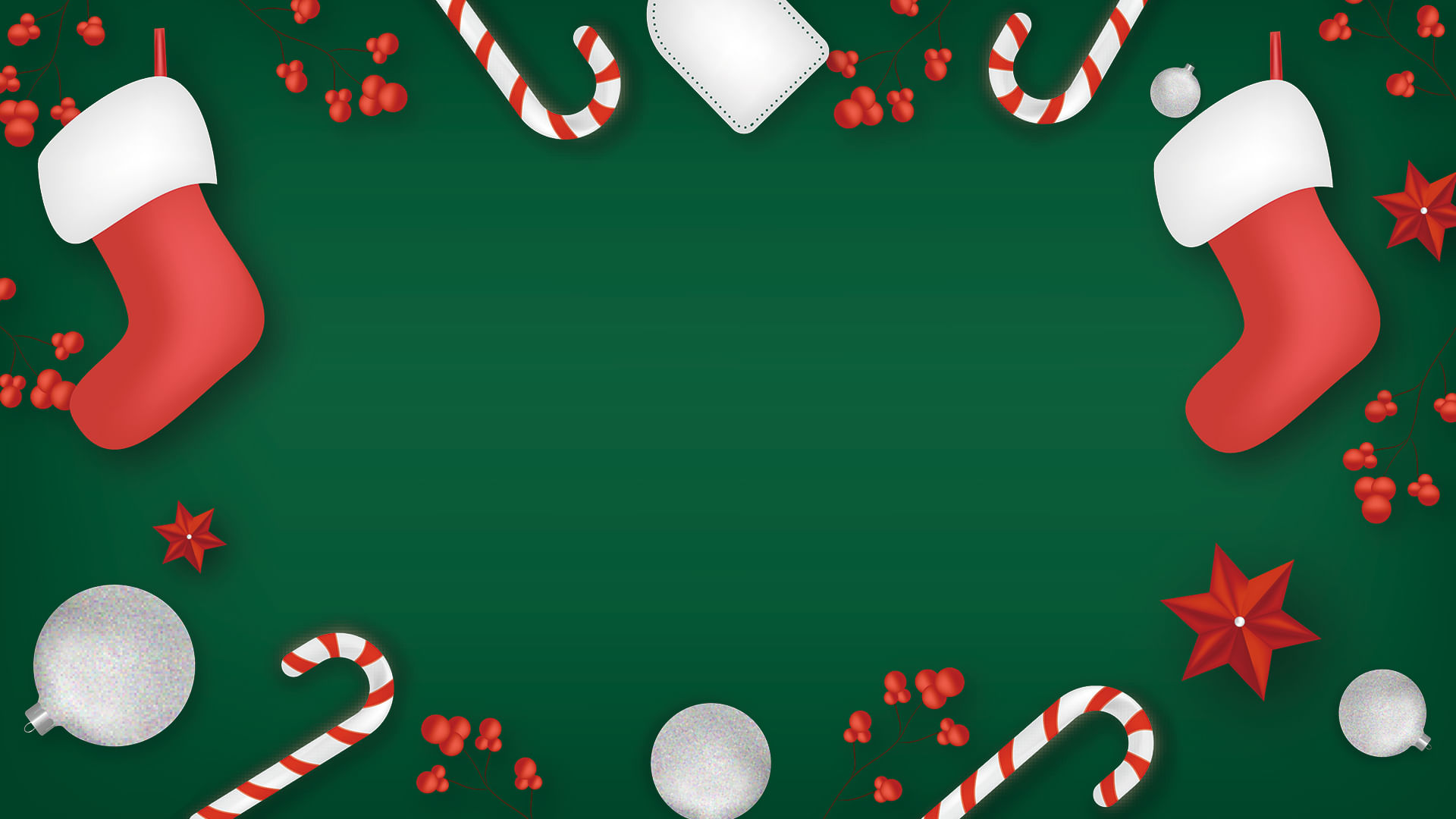 小标题
点击输入您的内容，或者通过复制您的文本后，在此框中选择粘贴。
小标题
点击输入您的内容，或者通过复制您的文本后，在此框中选择粘贴。
小标题
点击输入您的内容，或者通过复制您的文本后，在此框中选择粘贴。
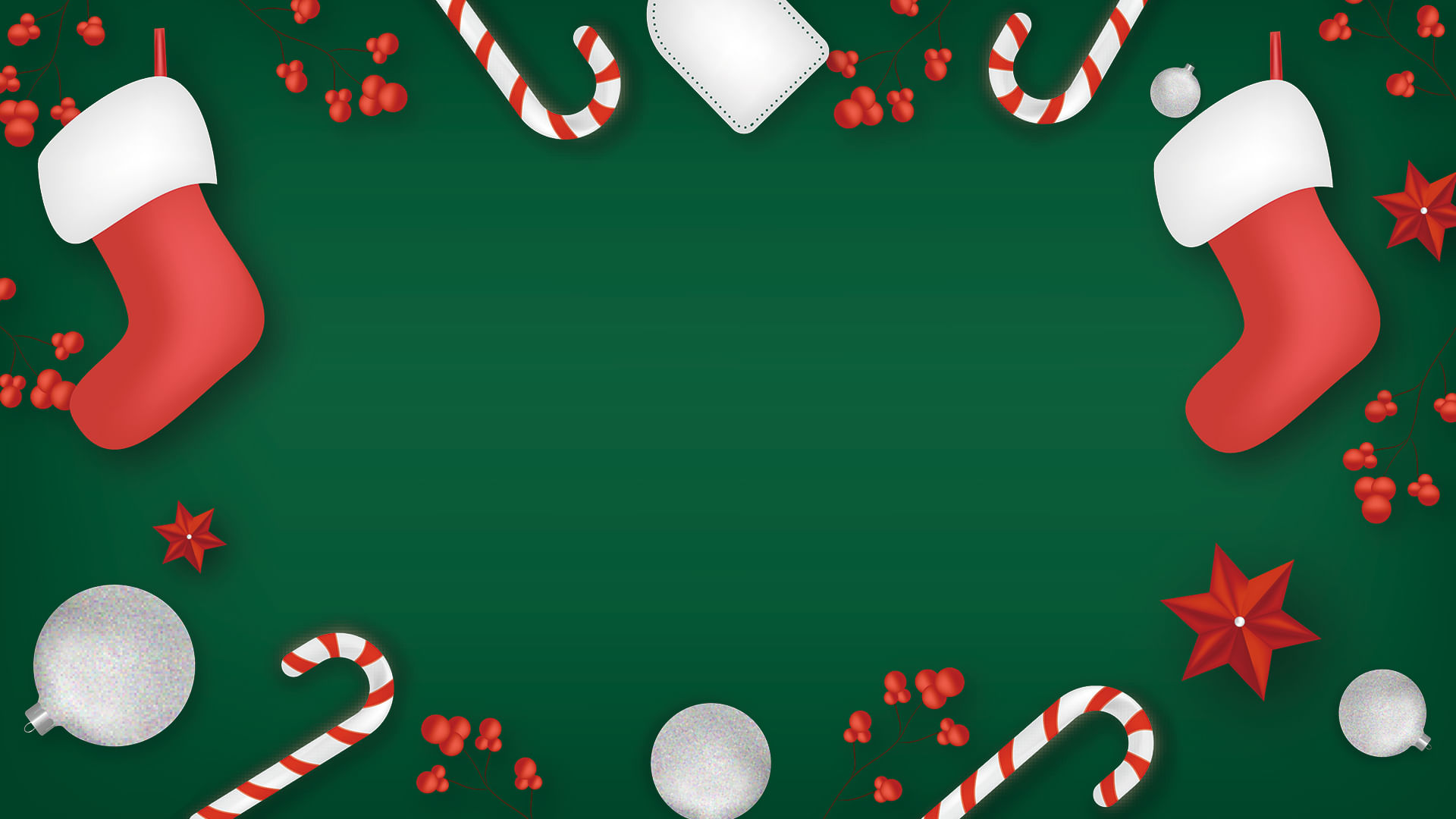 01
点击输入您的内容，或者通过复制您的文本后，在此框中选择粘贴。
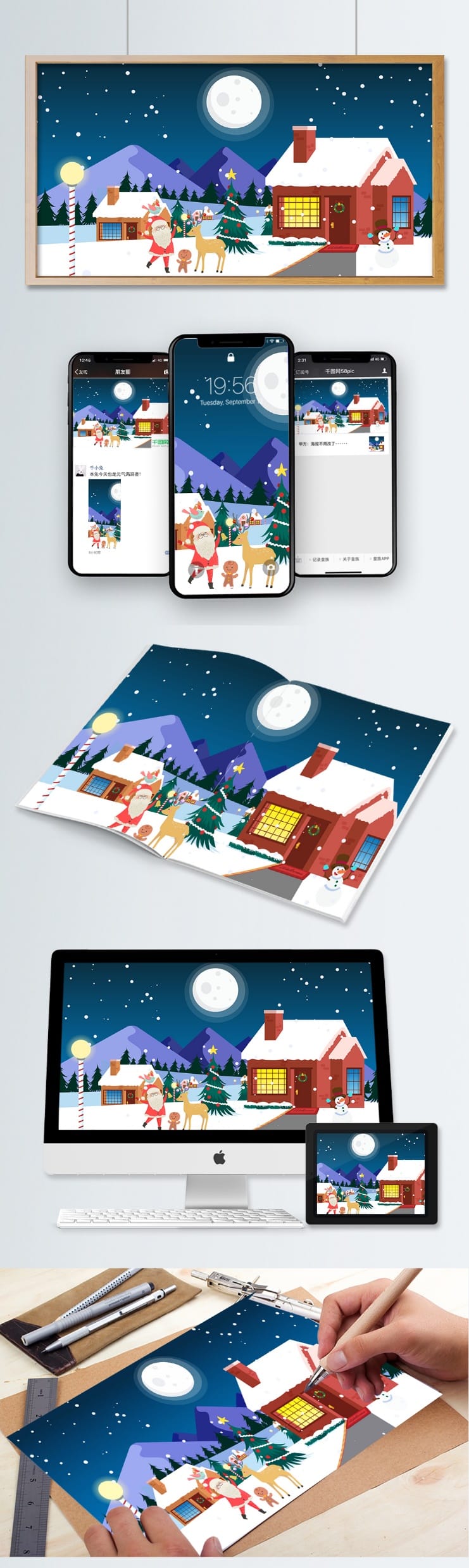 点击输入您的内容，或者通过复制您的文本后，在此框中选择粘贴。
02
点击输入您的内容，或者通过复制您的文本后，在此框中选择粘贴。
03
点击输入您的内容，或者通过复制您的文本后，在此框中选择粘贴。
04
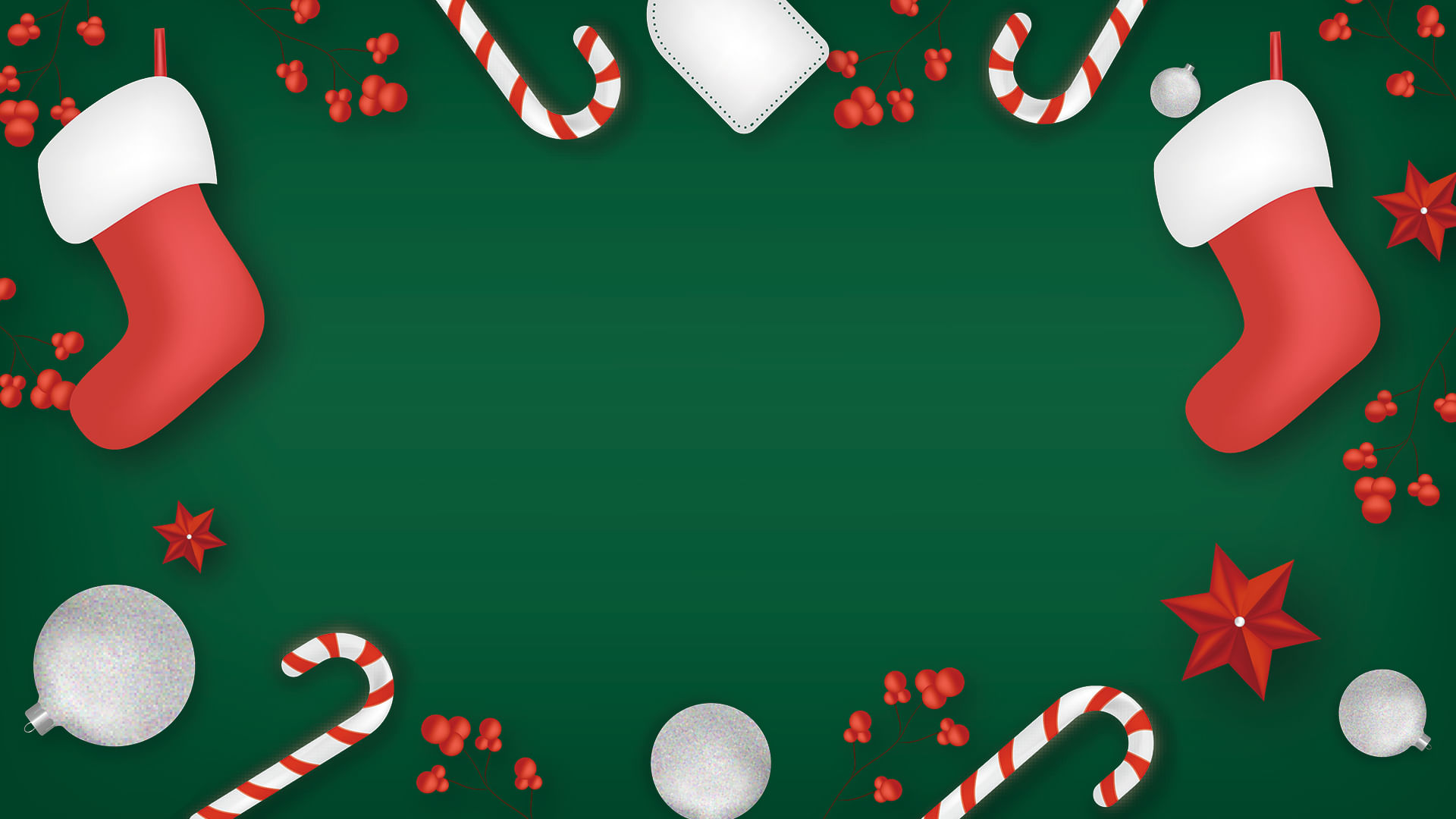 谢谢您的倾听